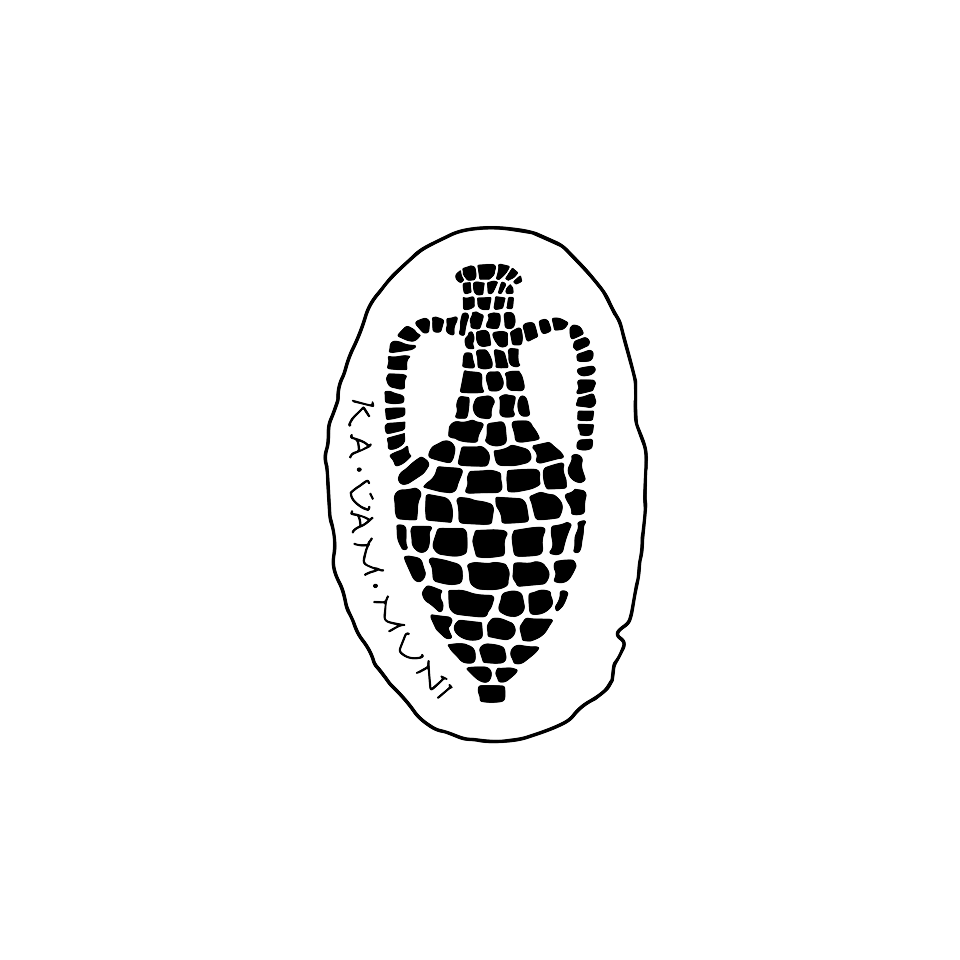 Počátky Říma
KLA_010 Římské monumentální umění a jeho význam
KLA_013 Seminář k archeologii západního Středomoří
Přednášející: Mgr. Alena Pukanczová
Garant předmětu:  PhDr. Jan Jílek, Ph.D.
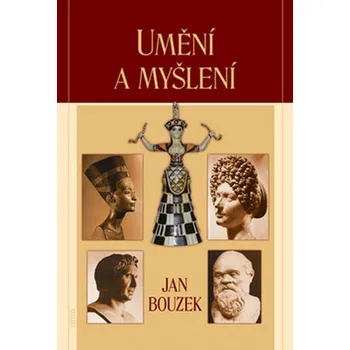 Studium umění
-umění a myšlení 
-literární zdroje 	 z doby klasické 
		 po pádu ŘŘ
		 moderní publikace
-artefakty
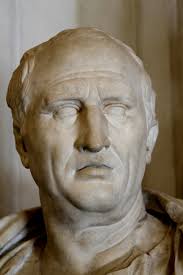 Historikové klasického období
Titus Livius (59BC – 17AD)  Ab urbe condita
Dionysius z Halikarnasu (60 BC – 7 BC)  Antiquitates Romanae 
Cicero (106 – 43 BC)  Tuskulské hovory, De divinatione, De fato, Cato maior de senectute
Diodorus Sicilus  Bibliotheca historica
Cassius Dio (155 – 235 AD)  Rómaiké historiá
Strabo (63 BC – 21 AD)  Geografika (popisuje provincie, země, oblasti) 
Plutarchos (46 – 120 AD)  Životopisy slavných Řeků a Římanů
Polybius (210 – 131 BC)  Historiai
Cornelius Tacitus (56 – 120 AD)  Annales, Historiae, Germania, Agricola
Plinius ml. 
Vitruvius
Q. Fabius Pictor (2. pol. 3. st. BC)
Quintius Ennius (239 – 169 BC) 
M. Porcius Cato (234 – 148 BC) De agri cultura
- hl. zdroje byli Livius a Dionysius


Řecké zdroje – Hieronymus z Cardie (†250 BC)
Rodinná tradice – aristokracie – rodokmeny/portréty
Ústní tradice – příběhy, dramatická hry, ústní poezie
Dokumenty a archivy – Annales maximi
Analistická tradice: první encyklopedie
Antikvaristi
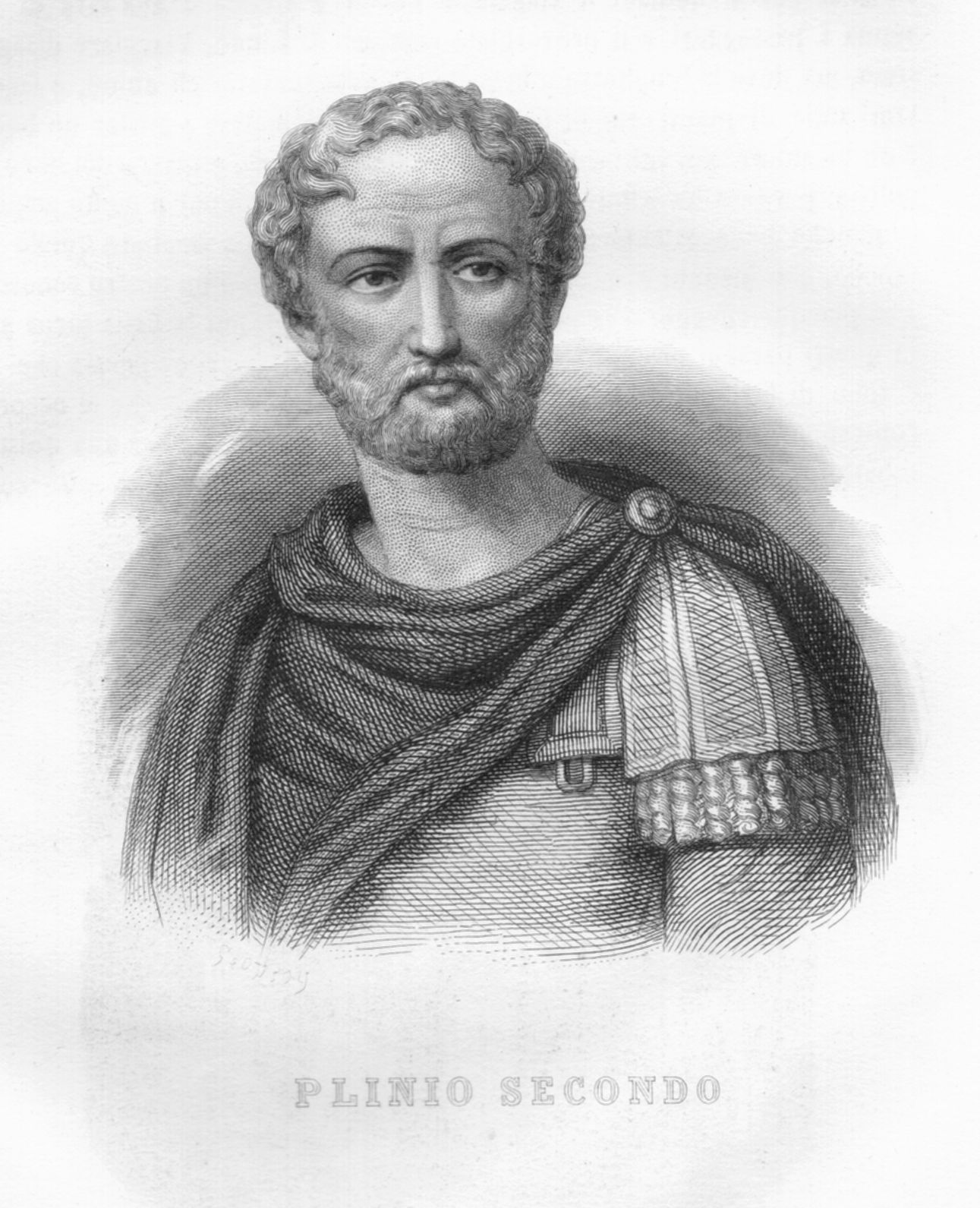 M. Terrentius Varo (116 – 27 BC)  Rerum rusticarum libri III, Tři knihy o rolnictví
M. Verrinus Flaccus (55 BC - 20 AD)  Fasti Praenestini, kalendář, De verborum significatu, jedná se o abecední slovník věnující se Římské říši.
Ovidius (43 BC – 17/18 AD) 
Plinius st. 



 vrcholná/pozdní republika, počátky principátu
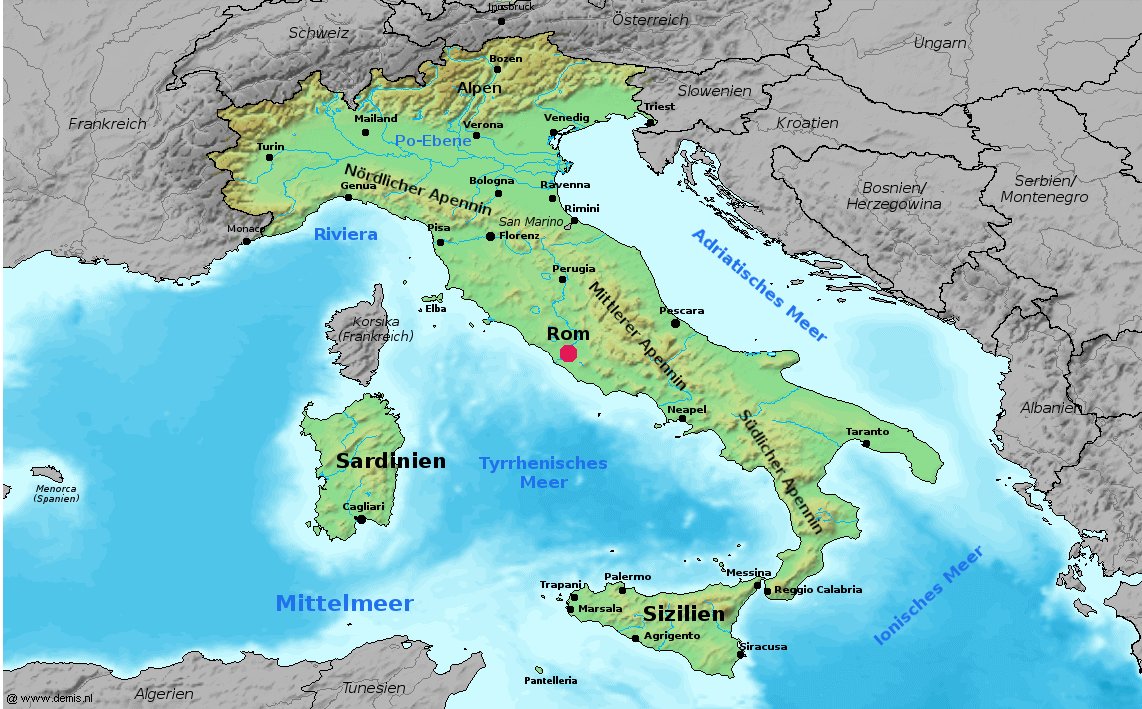 Geografická situace-italský partikularizmus
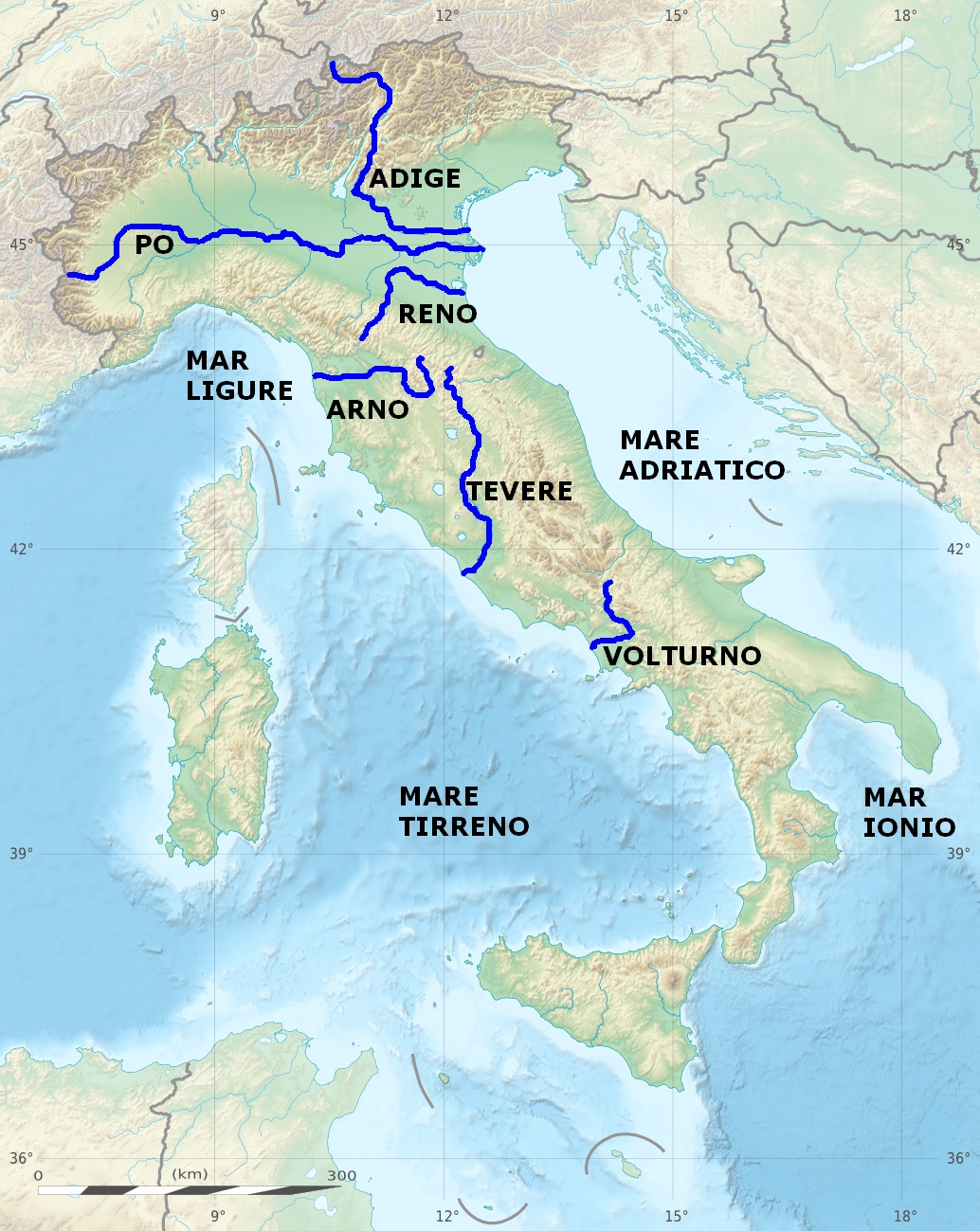 Řím
-Tiber + Arno
-Apeniny + Alba 
-podloží: vulkanický tuf
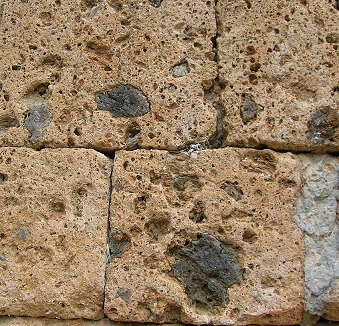 Co bylo před “Římem”?
-do 2. pol. 7. stor. BC  Lacijská ,Vilanovská kultura
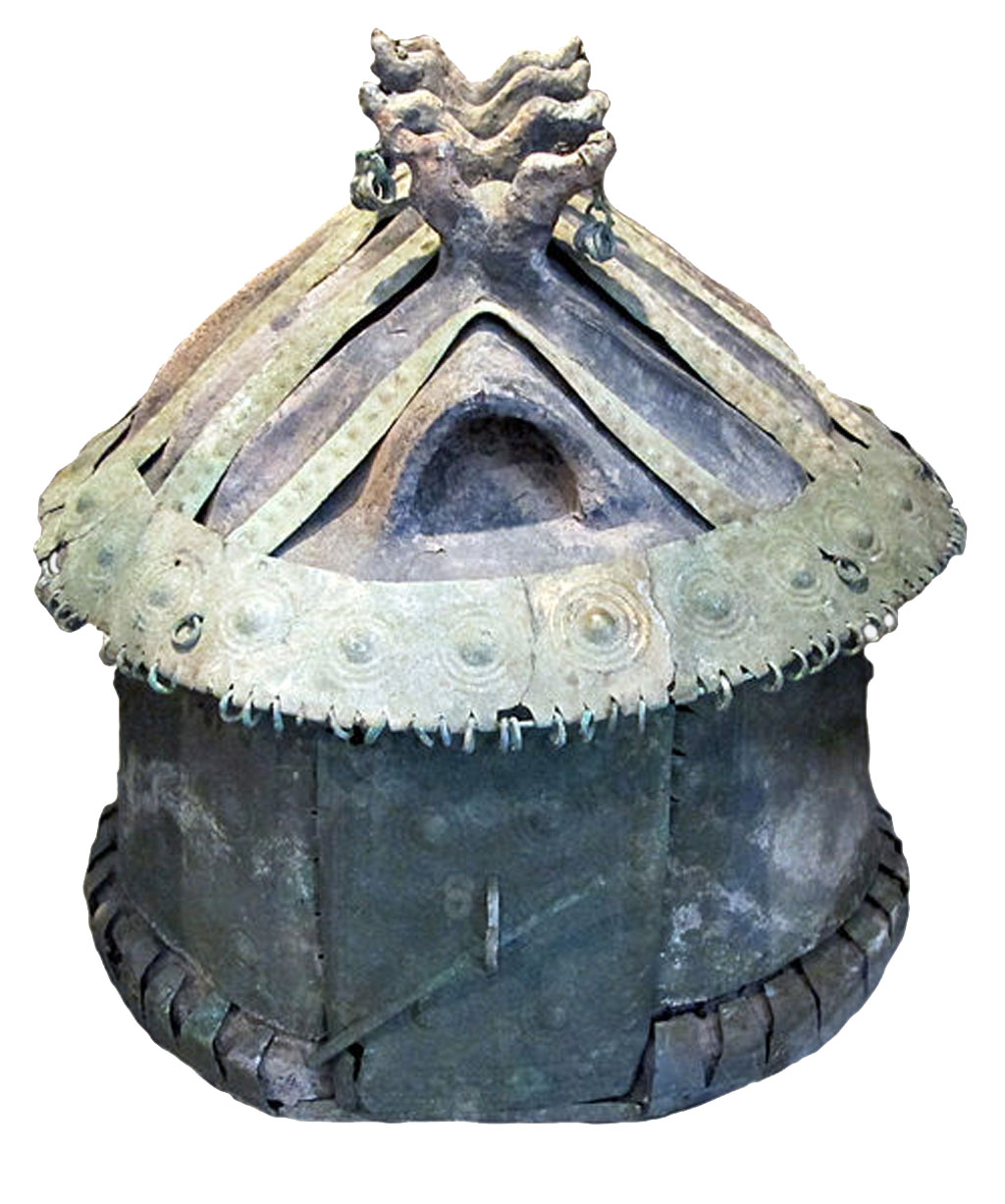 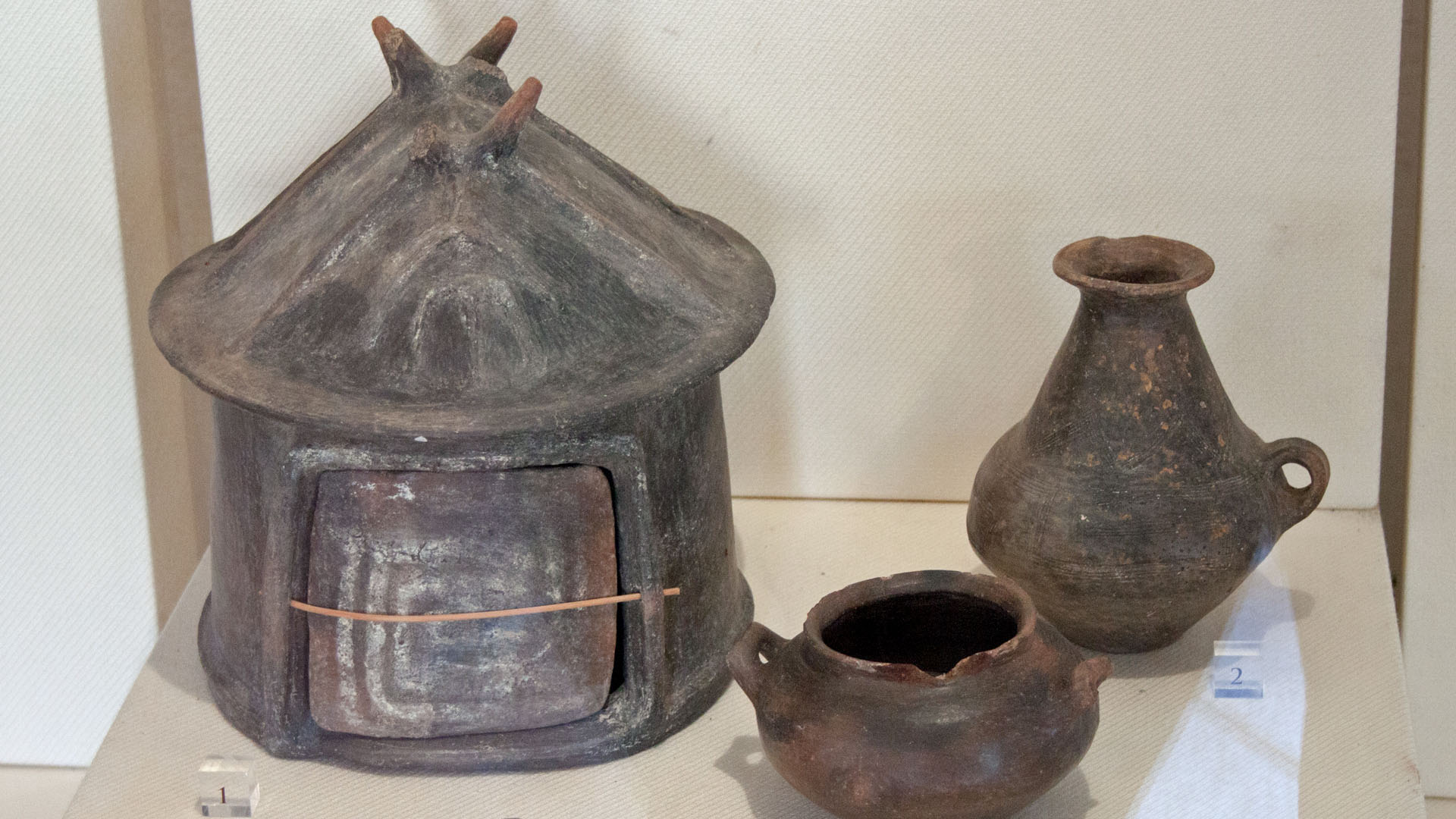 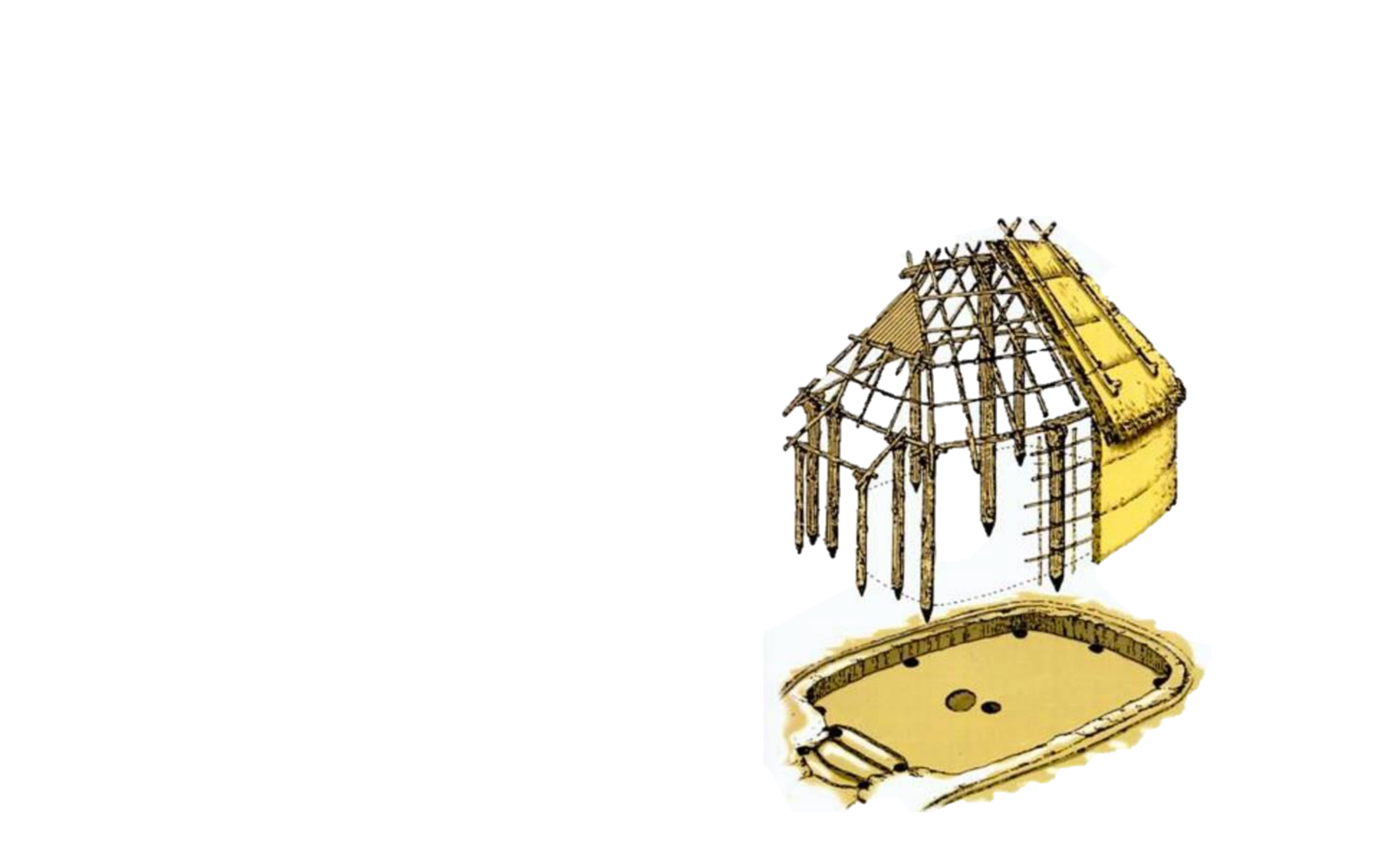 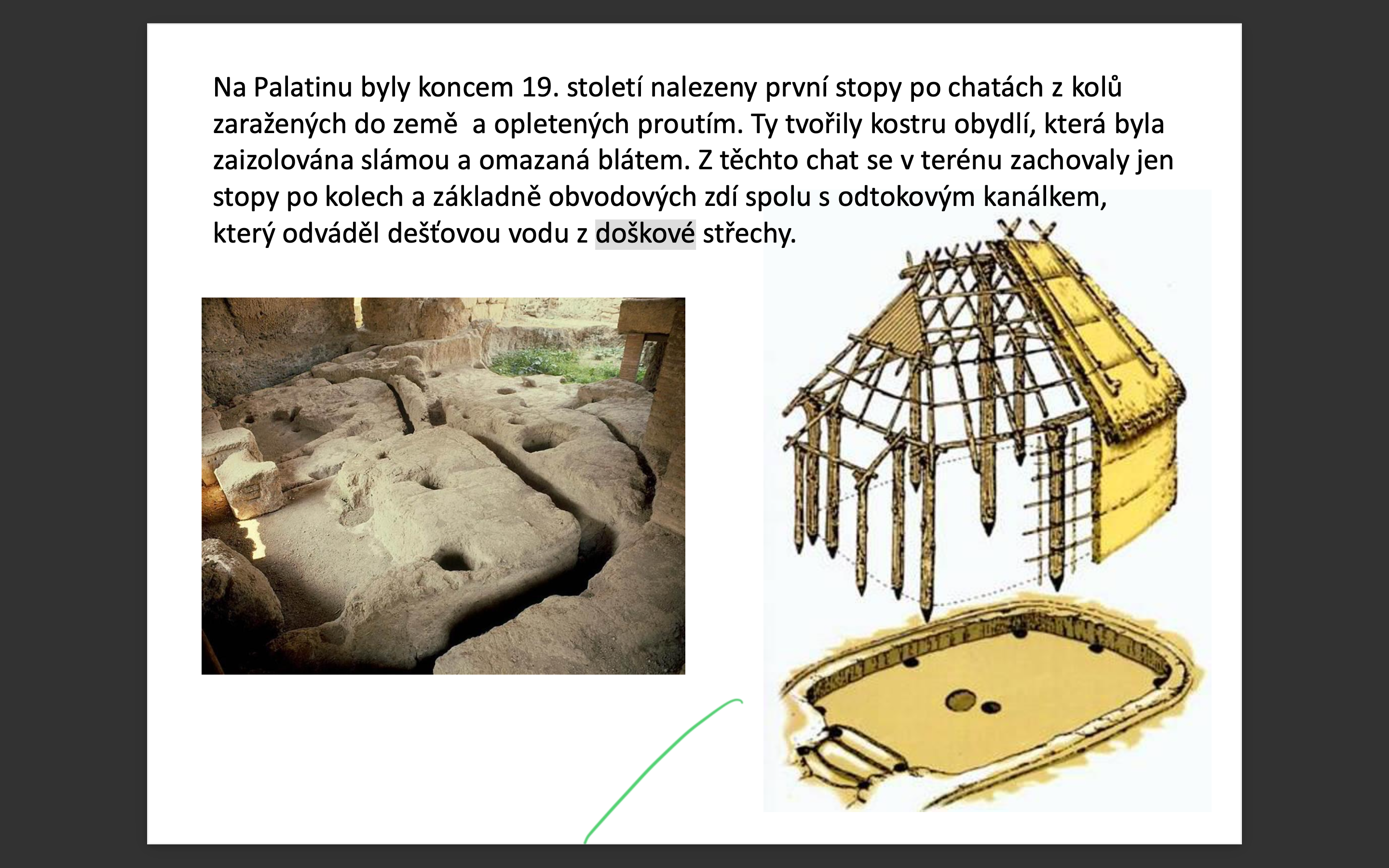 Villanova
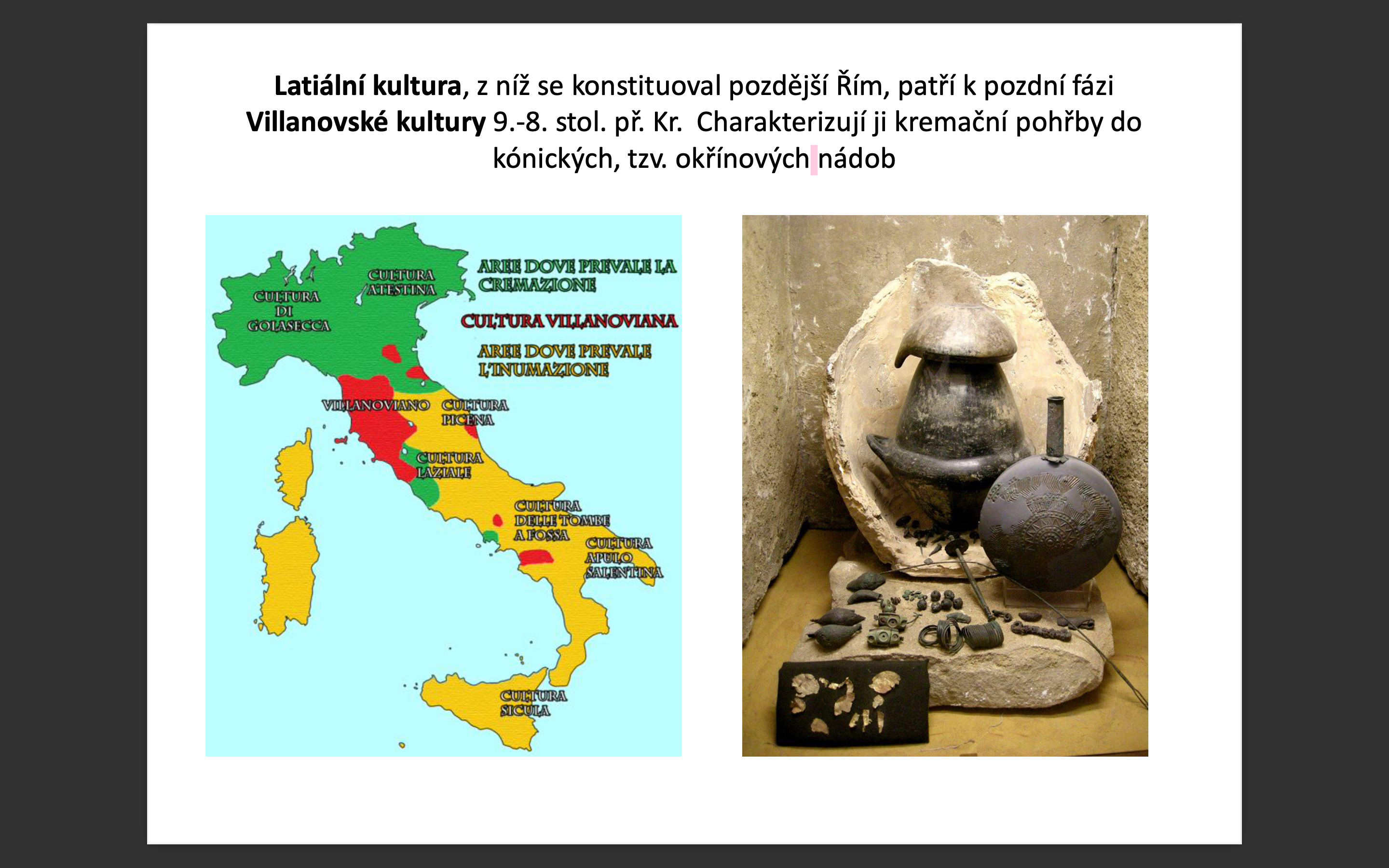 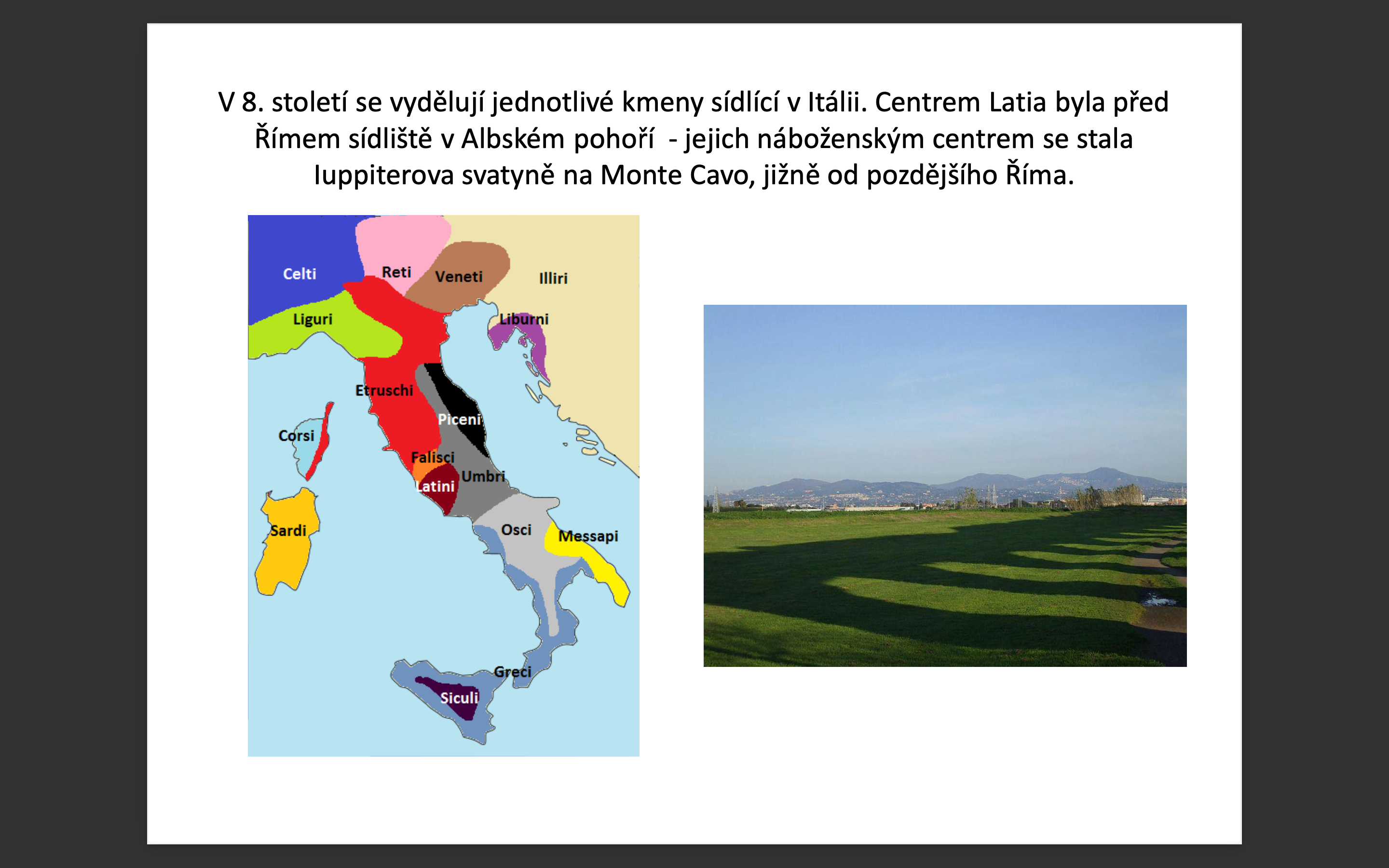 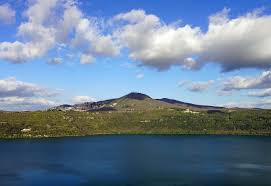 8. st. BC-Monte Cavo
Sedm pahorků
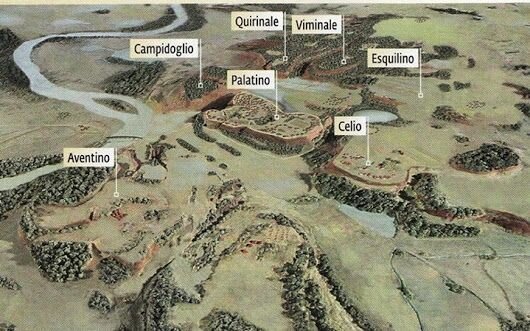 -řeka Tiber
S: Quirinalis a Viminalis
Střed: Capitolium a Esquilinus
JV od Capitolia:  Palatinus
J: Aventinus a Caelius.
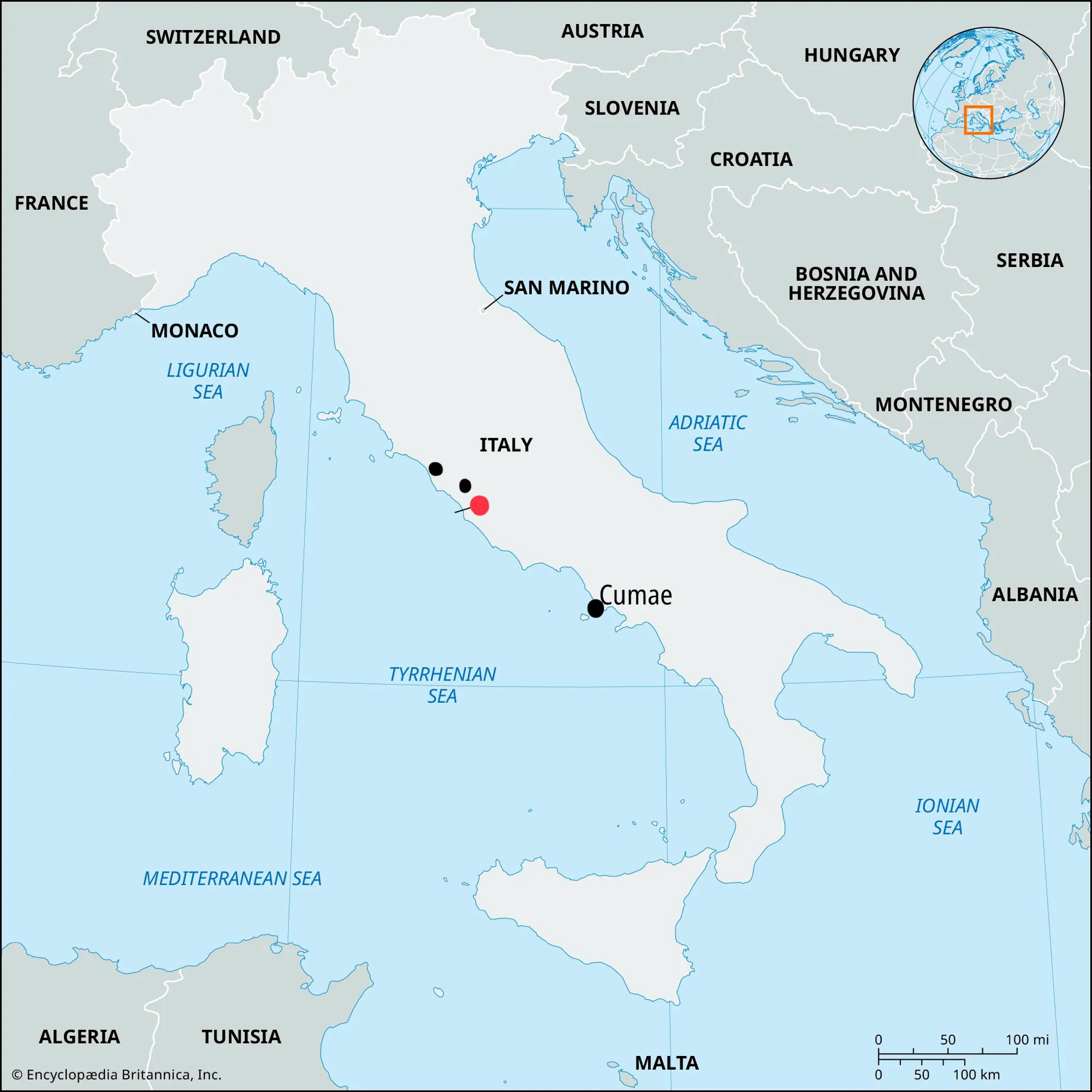 Řekové a Etruskové
Řecko: osady Πιθηκοῦσαι 770 BC (Ischia)  Κύμη 8. st. BC (Neapolský záliv)
 Založení Parthenope (Neapolis)
Etruskové: Tarquinie, Veje, Caere

2. pol. 6. st. BC radikální změna hmotné kultury a  architektury 
- zrychlení vývoje – etruská dynastie? 
	- Tarquinius Priscus (617-579 BC)
	- Servius Tullius (579-535 BC) 
	- Tarquinius Superbus (535-510)
Tarquinie
Veje
Řím
Nestorův pohár
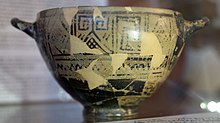 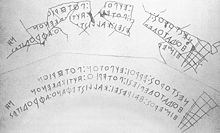 Hrobka 168, pohřebiště San Martano, Ischia (735 -720 BC)
Mýtus…
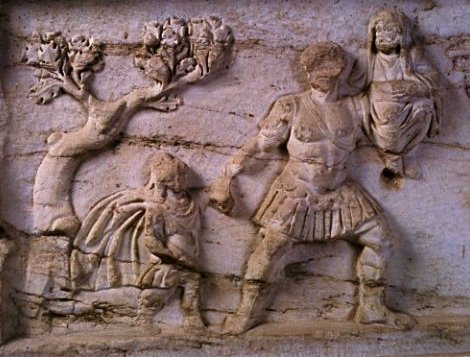 -Aeneas  
	
	Ascanius Iulus – Alba Longa 
		        +
	                Rhea Sylvia 
		        =
	         Romulus a Remus
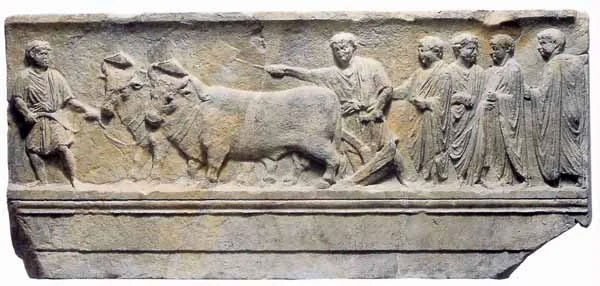 Založení Říma
-svátek Palilií 21. dubna 753/4 BC
Urbanizace
-nejstarší osídlení na Cermalu (návrší Palatinu)

SEPTIMONTIUM:
Germalus a Palatual (na Palatinu) – 1. federace
přidala se Velia (mezi Forem Romanem a Palatinem) 
poté Querquetual (na Caeliu)
Cispius, Fagutal a Oppius (na Esquilinu)
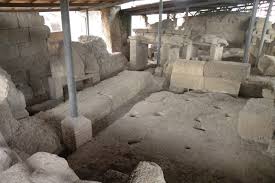 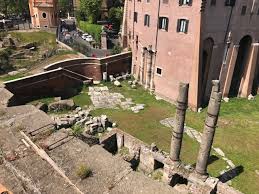 Jen díky Etruskům…
-etruská dynastie 6. st. BC
-řemeslníci a inženýři – urbanistický charakter
-výsledek: 	cloaka maxima
		comitium	
		Forum Holitorium 	
		Forum Boarium
Circus Maximus
Cloaca Maxima
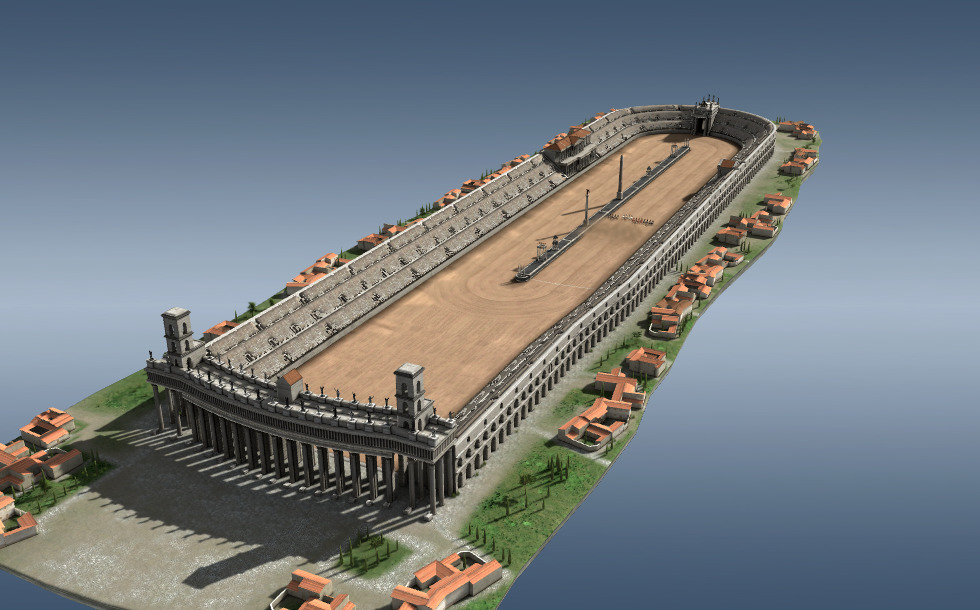 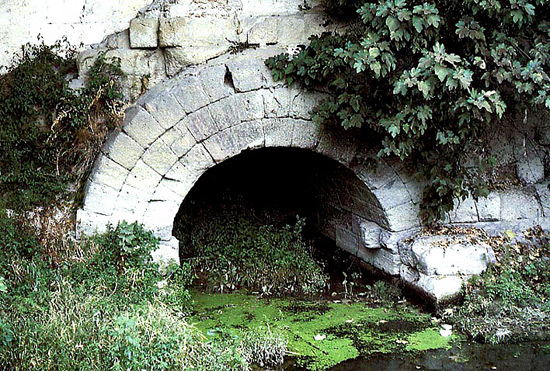 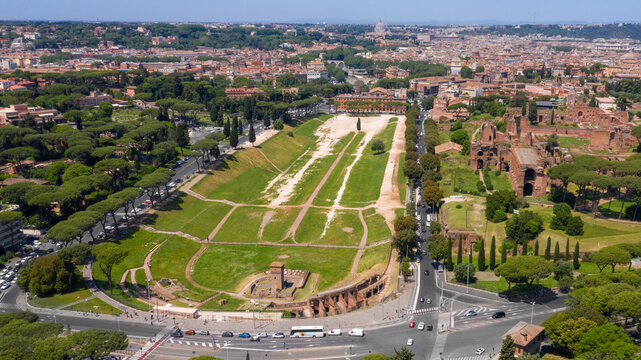 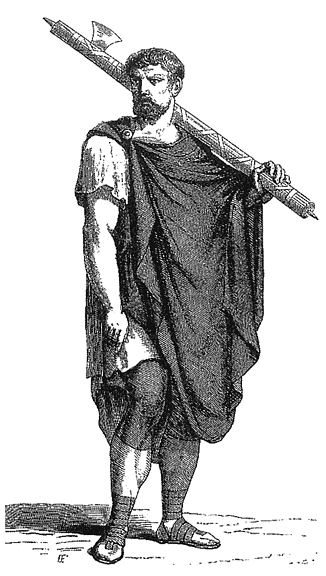 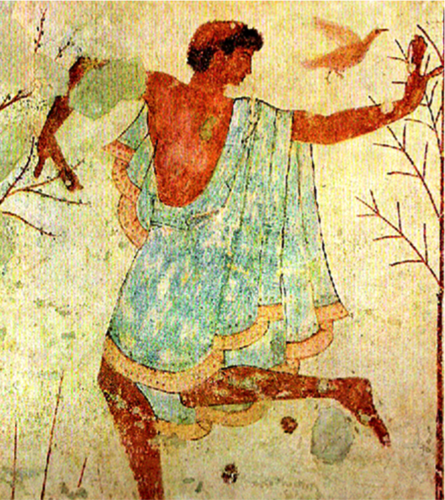 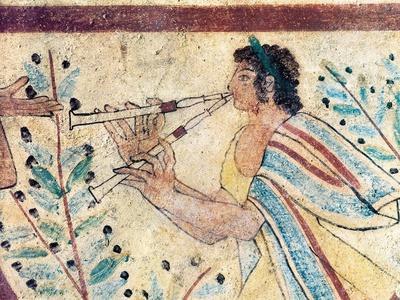 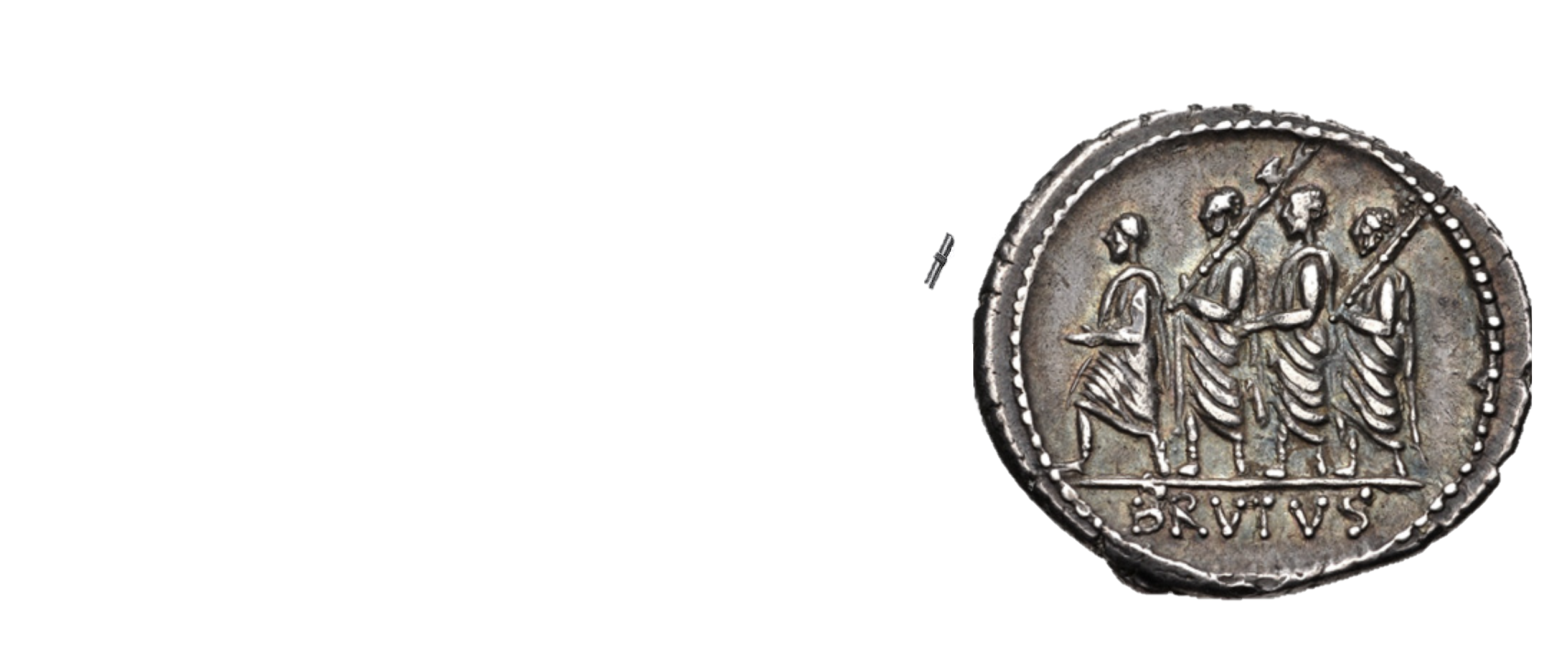 Hrobka Leopardů, Tarquinie (480-450 BC)
Hrobka Triclinia, Monterozzi (470 BC)
Stříbrný denár M. Iunia Bruta (54 BC)
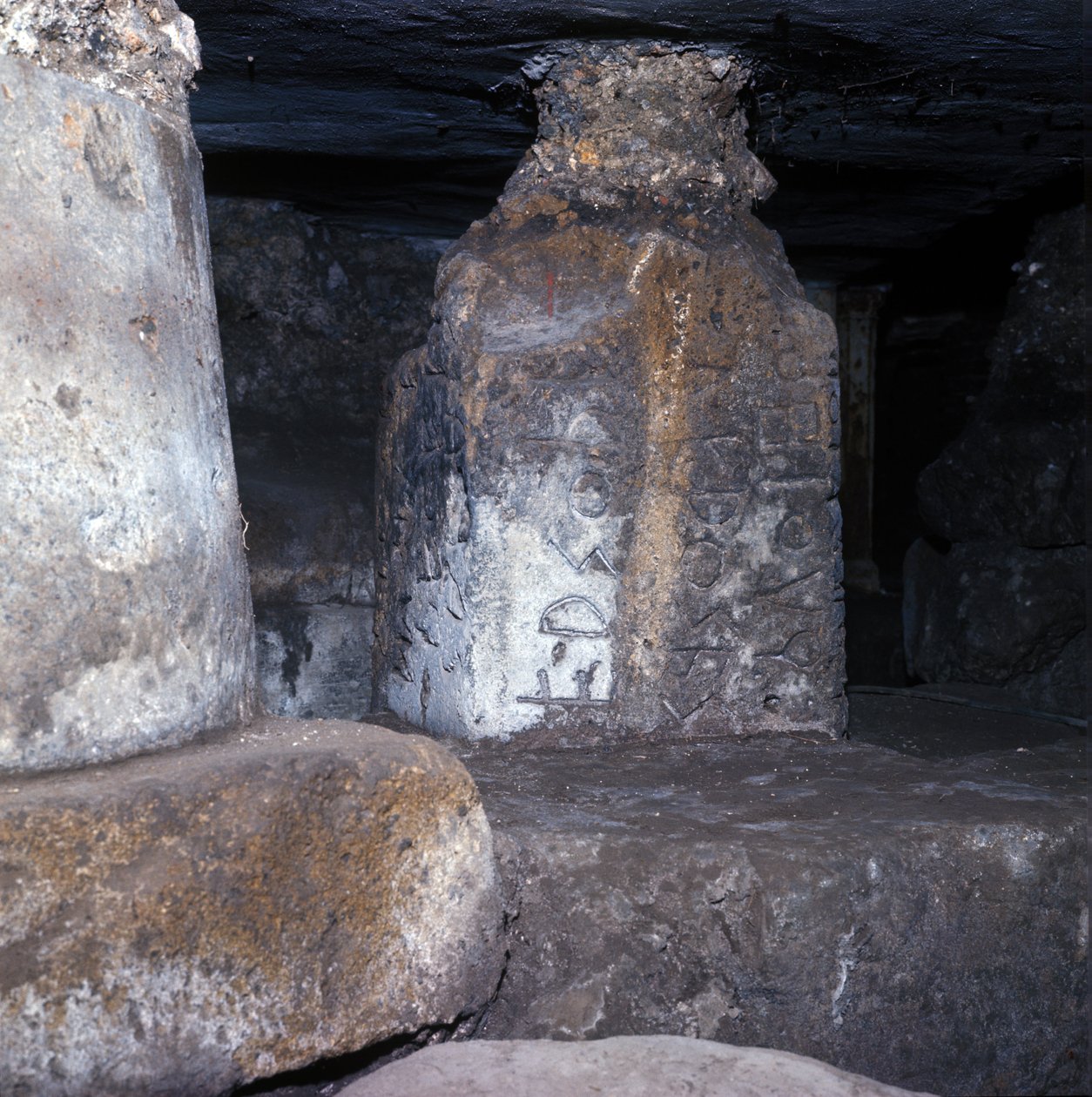 Nový přístup:
-kosmopolitní město
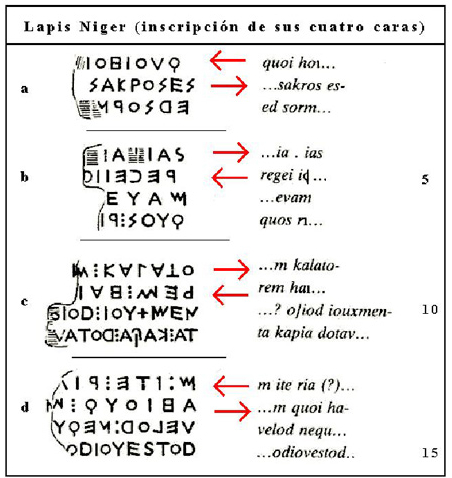 Lapis Niger
Expanze
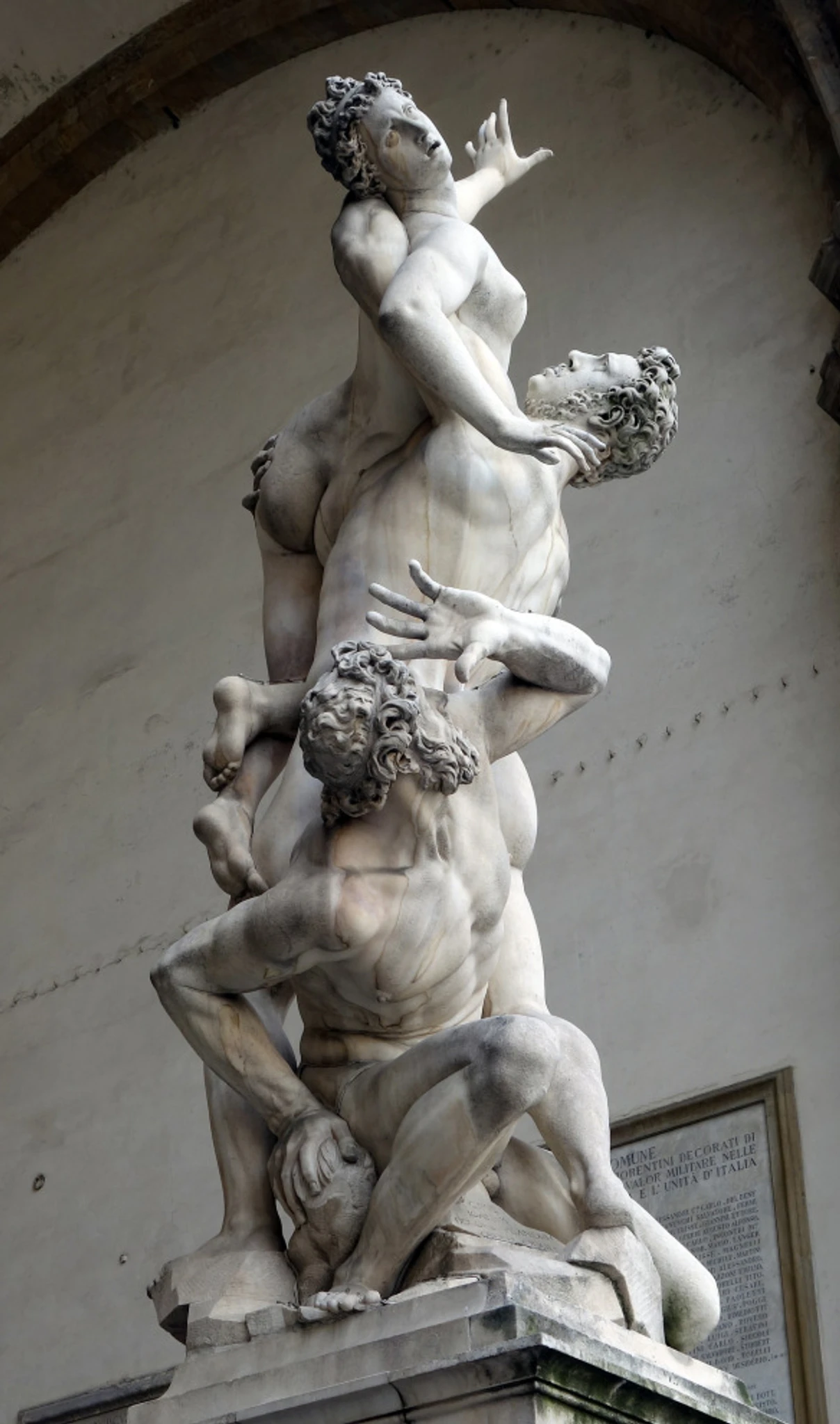 -6. a 5. st. BC 
-boje proti Volskům, Aeguúm, Rutulům, Sabinům  „únos Sabinských žen“
Giambologna, Znásilnění sabinských žen, 1581-83)
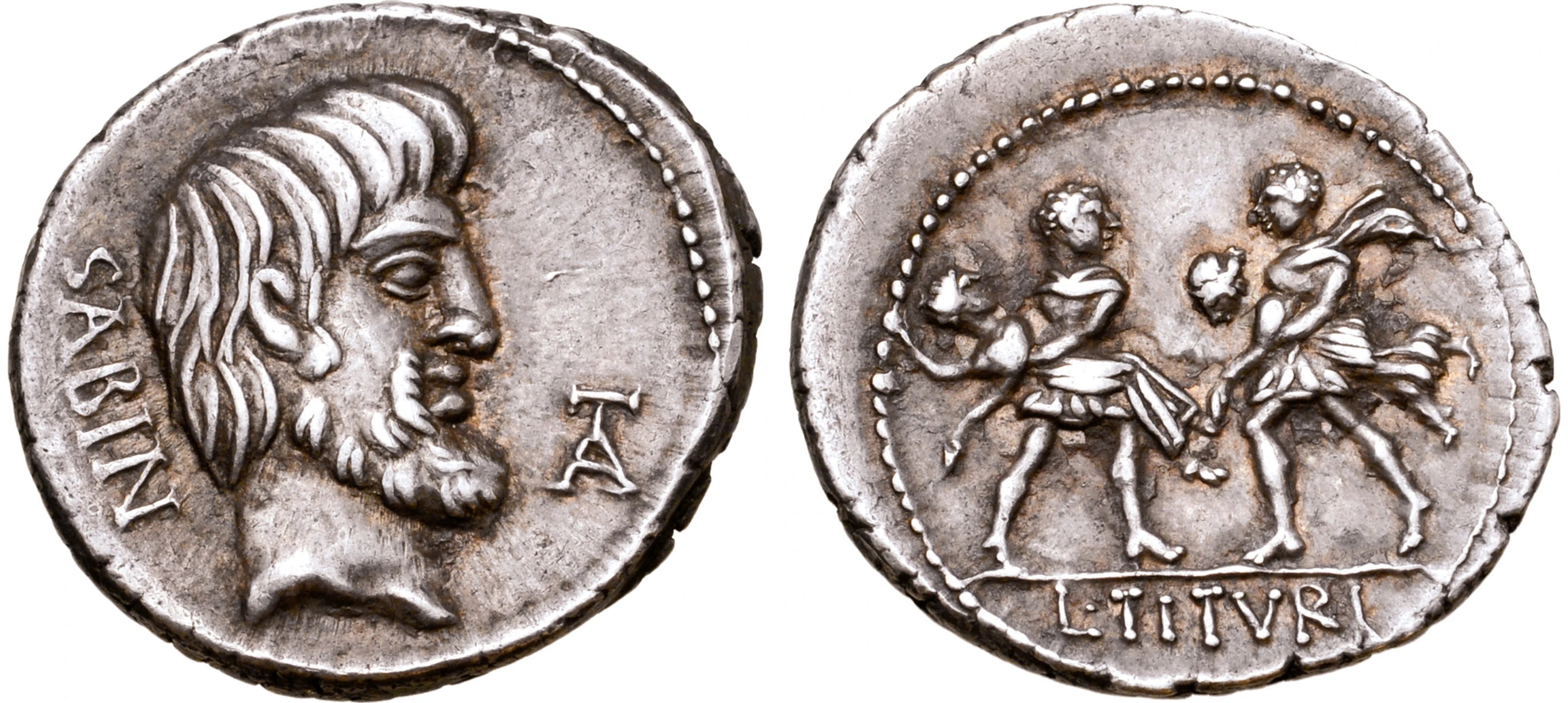 Denár L. Tita Sabina (89 BC)
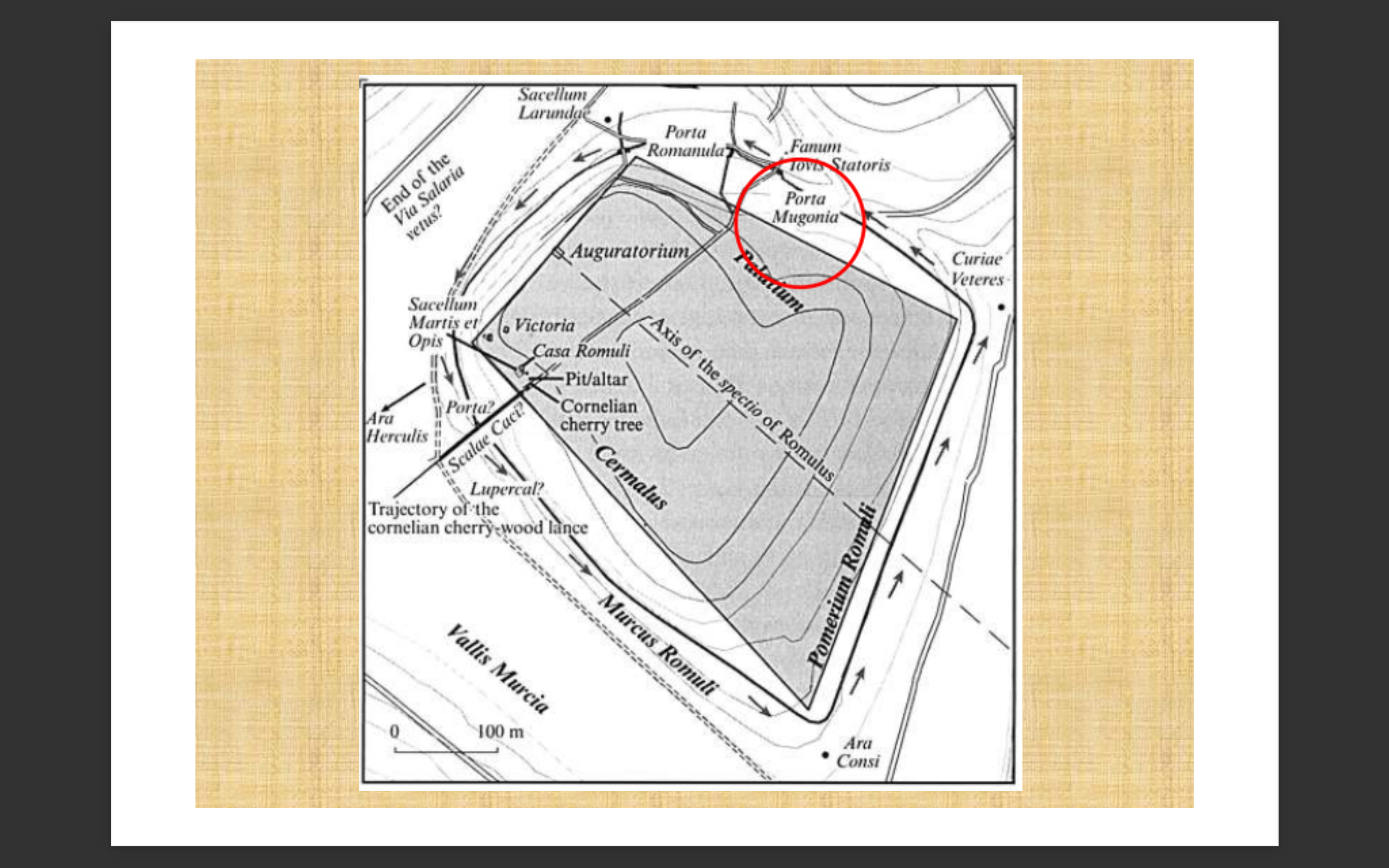 Opevnění
-vymezení hranice města – pomerium
-čtyřhranné opevnění (přelom 7. a 6. st. BC)  vrcholy: Ara Maxima Herculis, Ara Consi, Curiae Veteres, svatyně Lárů 
brány: Porta Mugonia, Porta Romanula, Scalae Caci
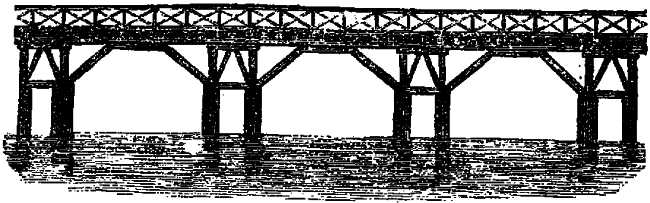 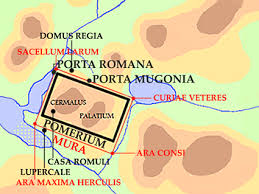 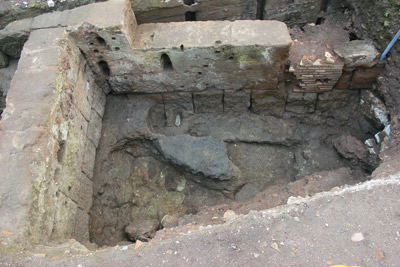 Porta Mugonia
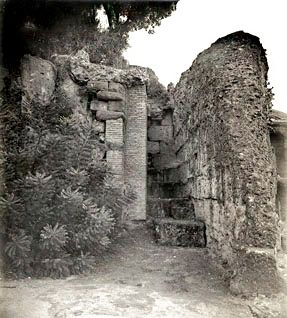 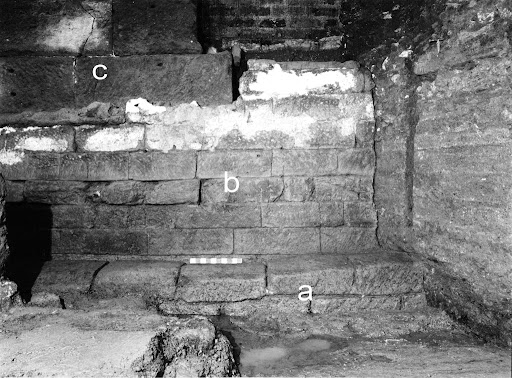 Curiae Veteres
Scalae Caci
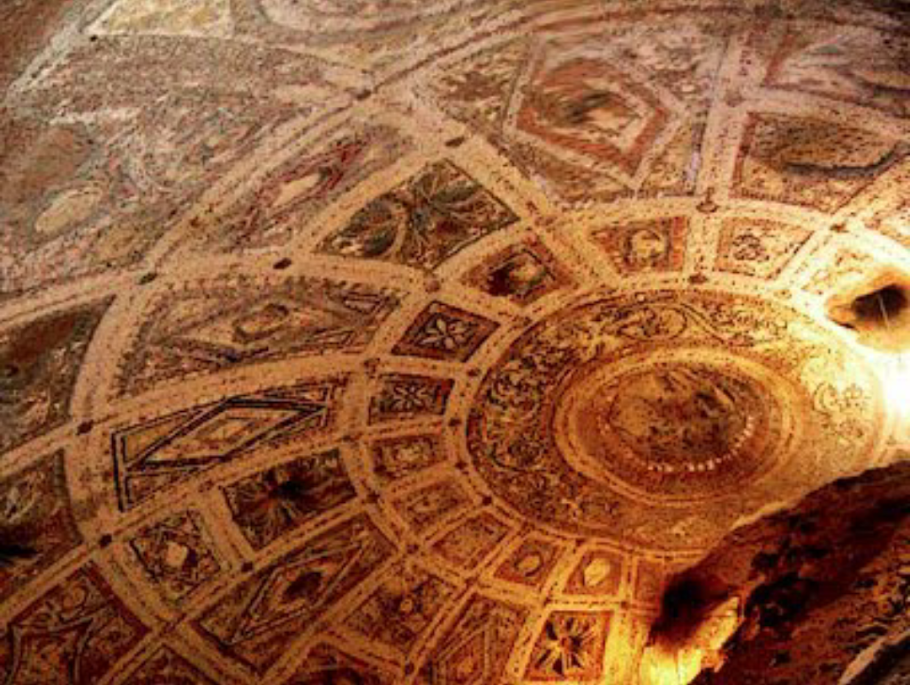 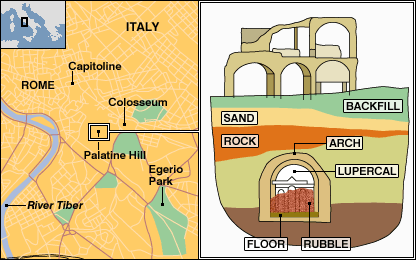 Lupercal
Oltáře
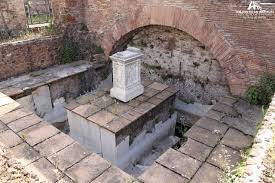 Ara Maxima Herculis
Ara Consi 
Lacus Iuturnae
Forum Romanum
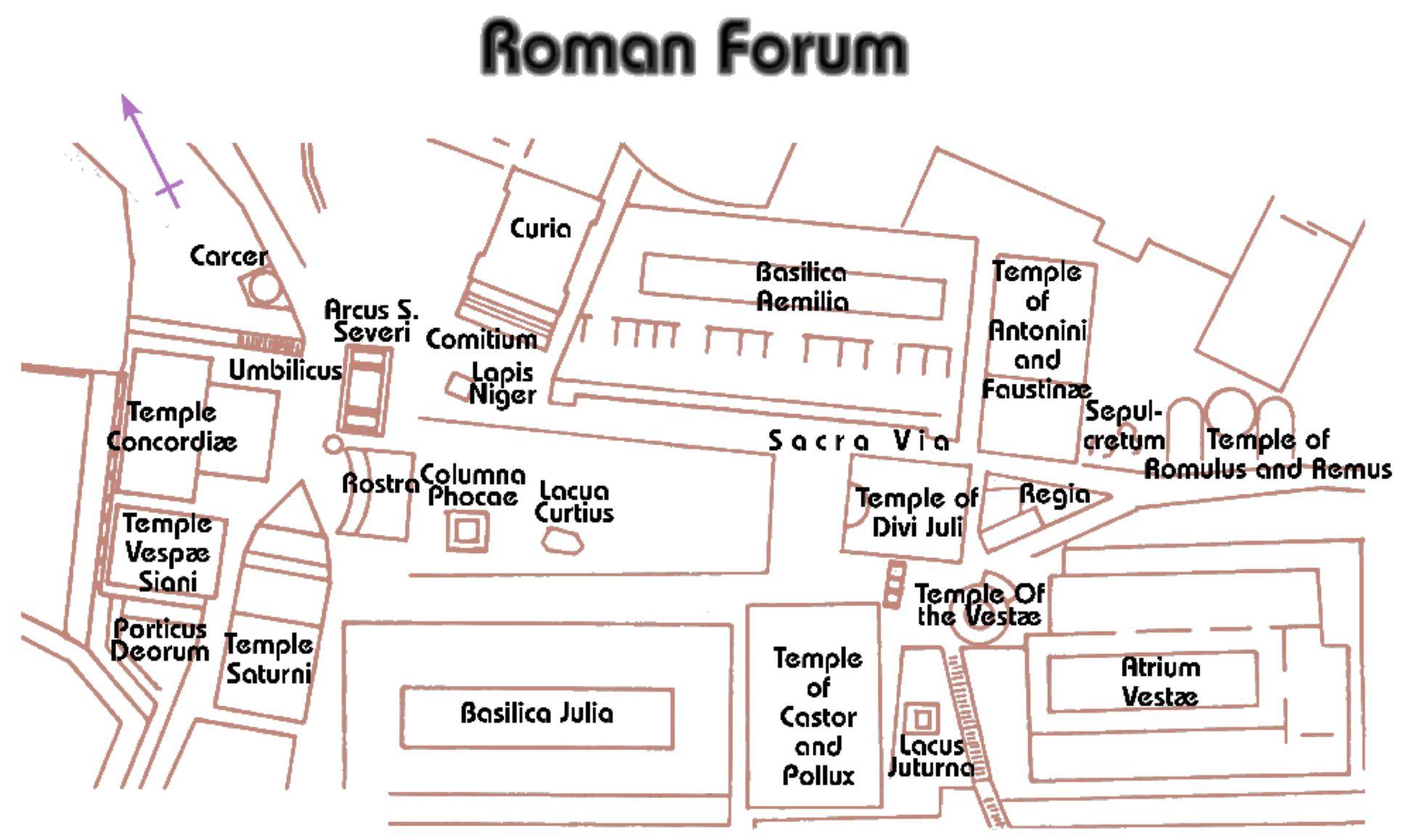 Regia
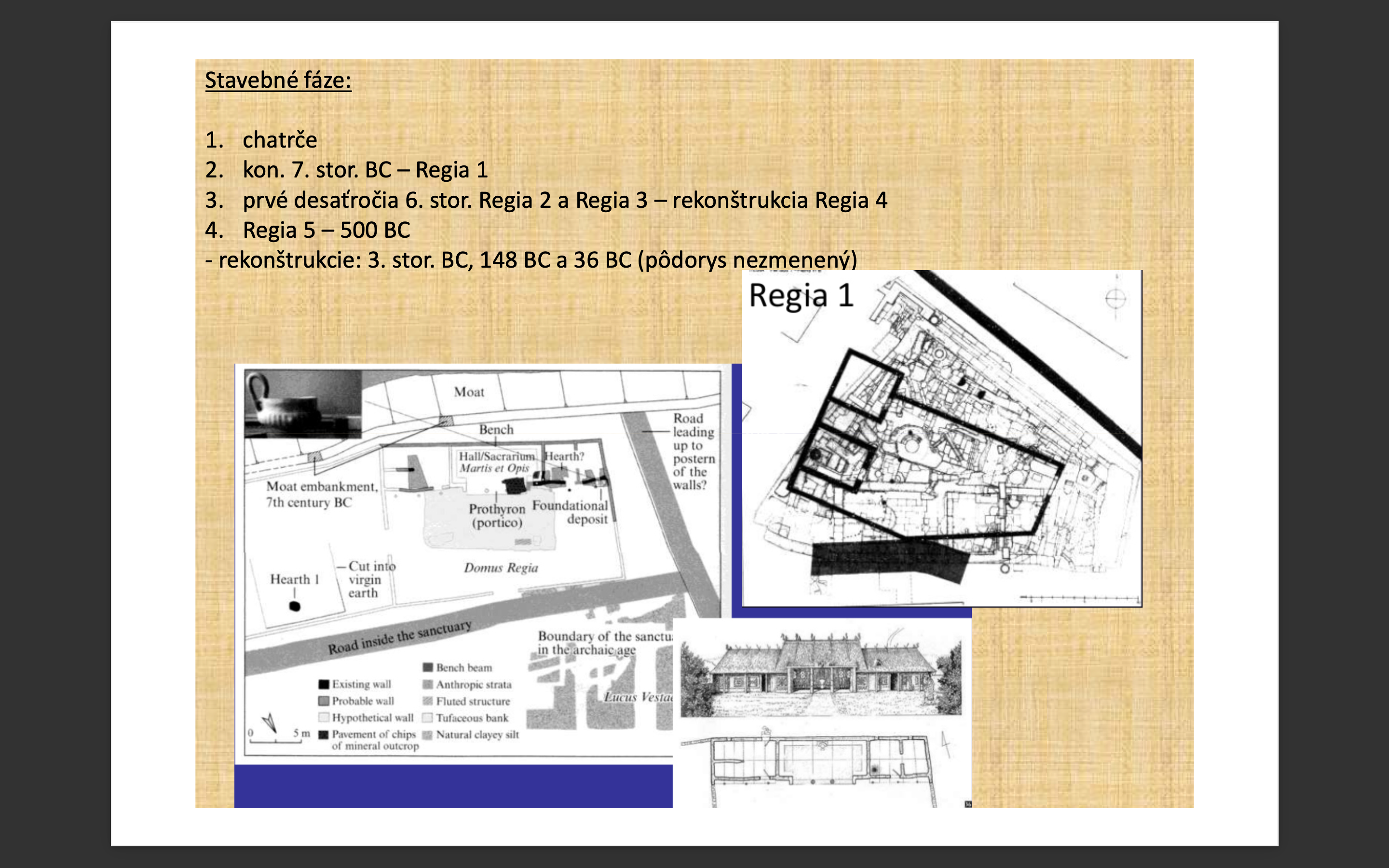 Numa Pompilius/Romulus (775-750 BC)
Chatrče
Konc. 7. st. BC – Regia 1
Poč. 6. st. BC – Regia 2, 3, 4
Poč. republiky, 500 BC - Regia 5

-rekonstrukce 3. st. BC, 148 BC a 36 BC
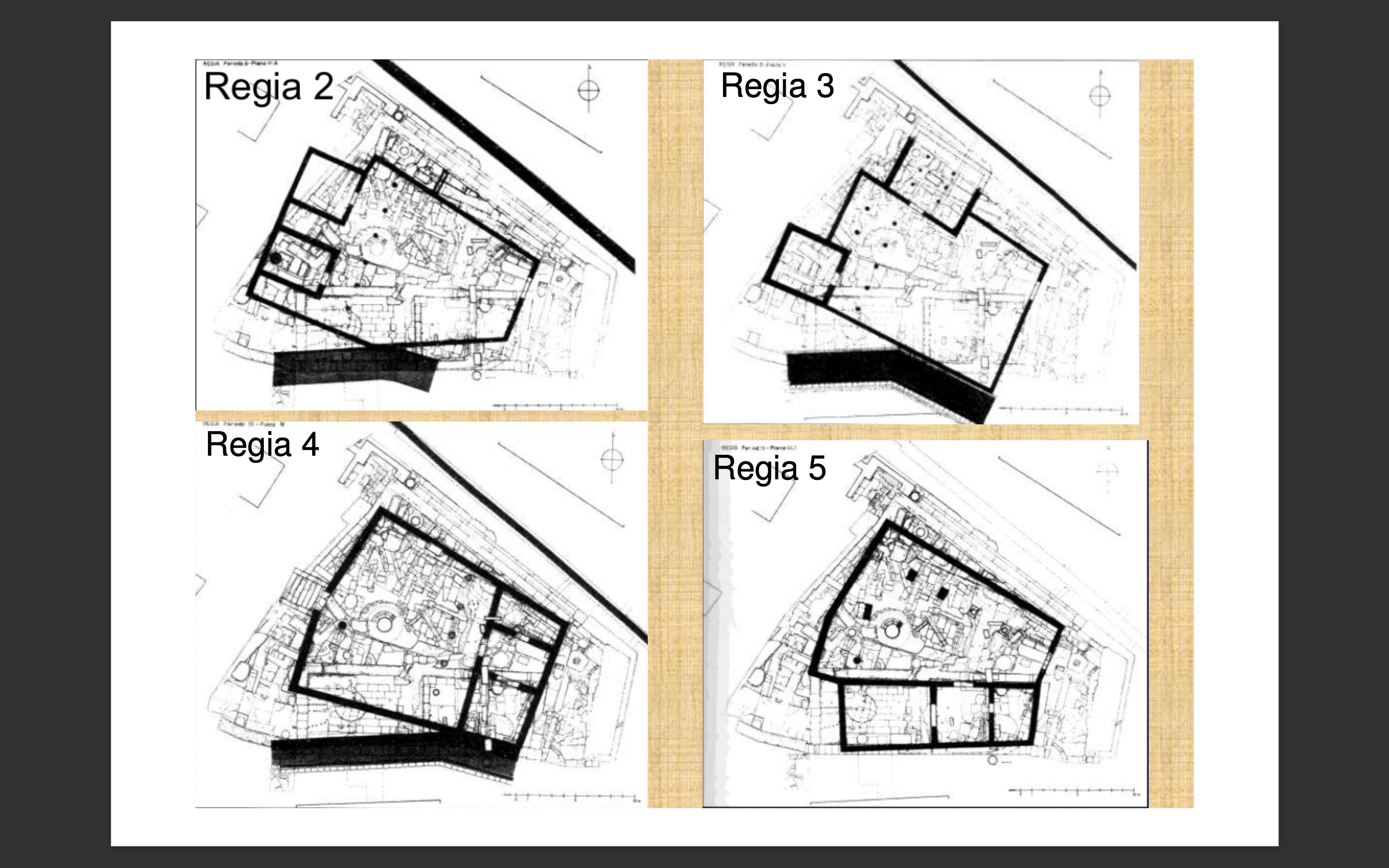 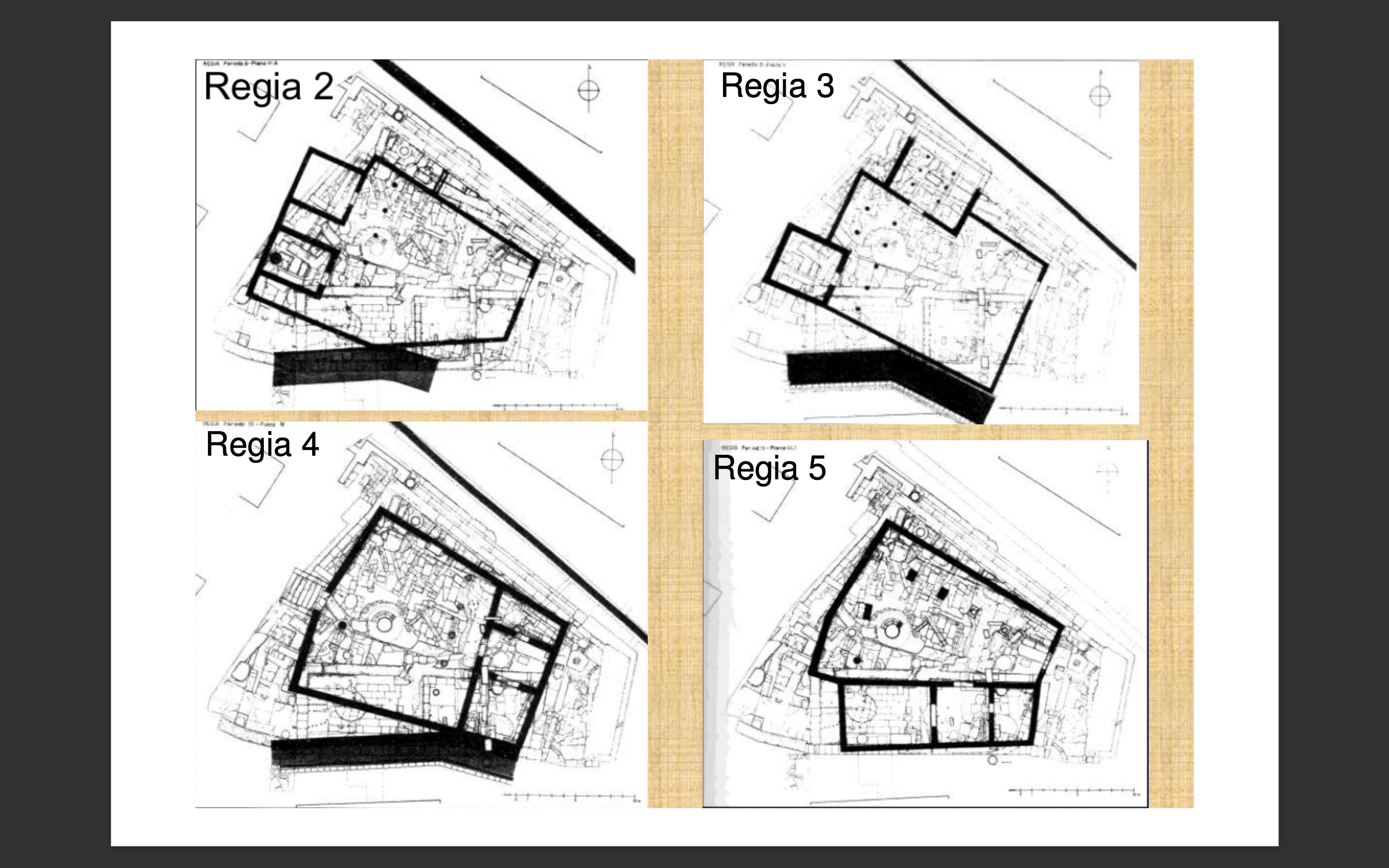 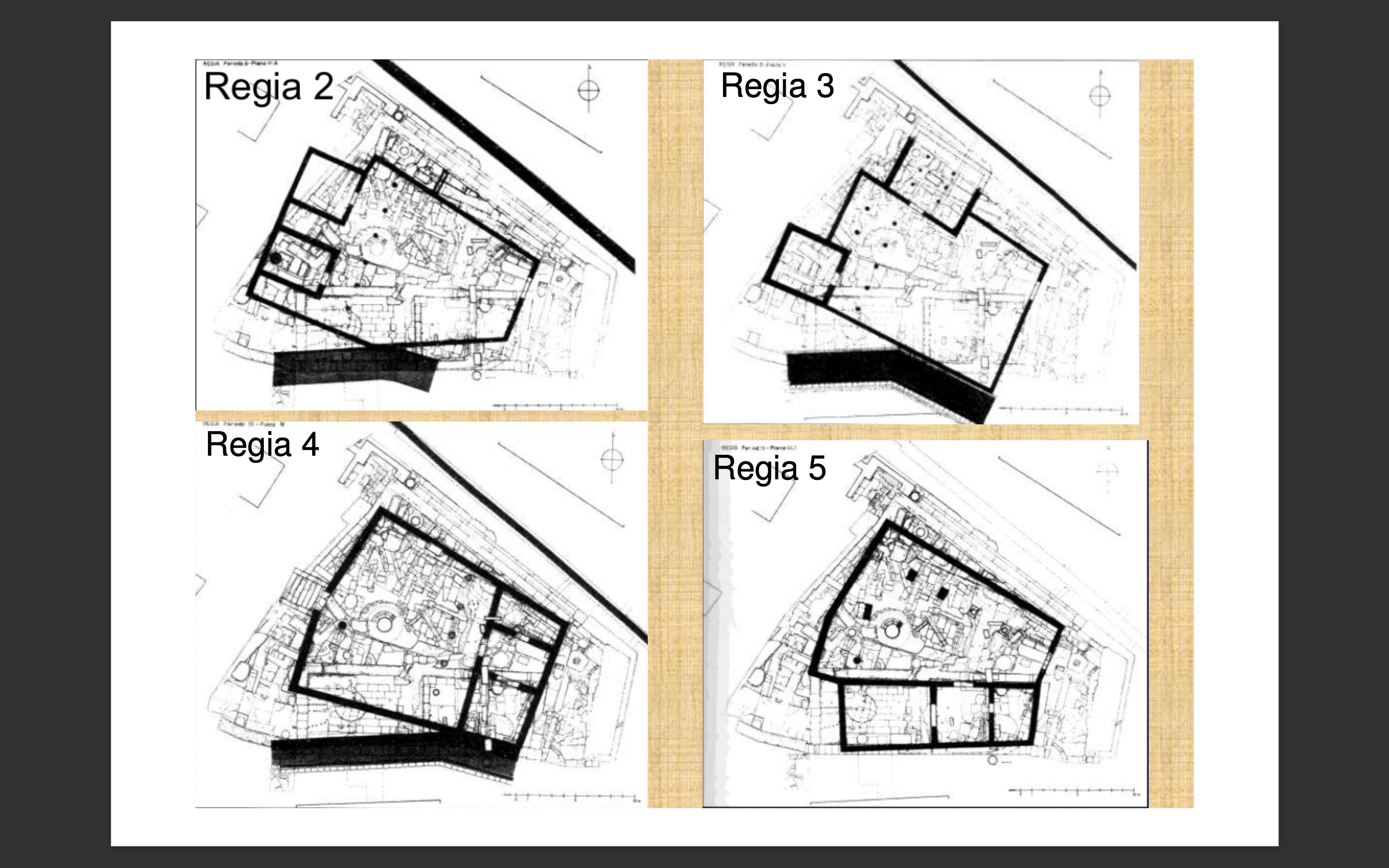 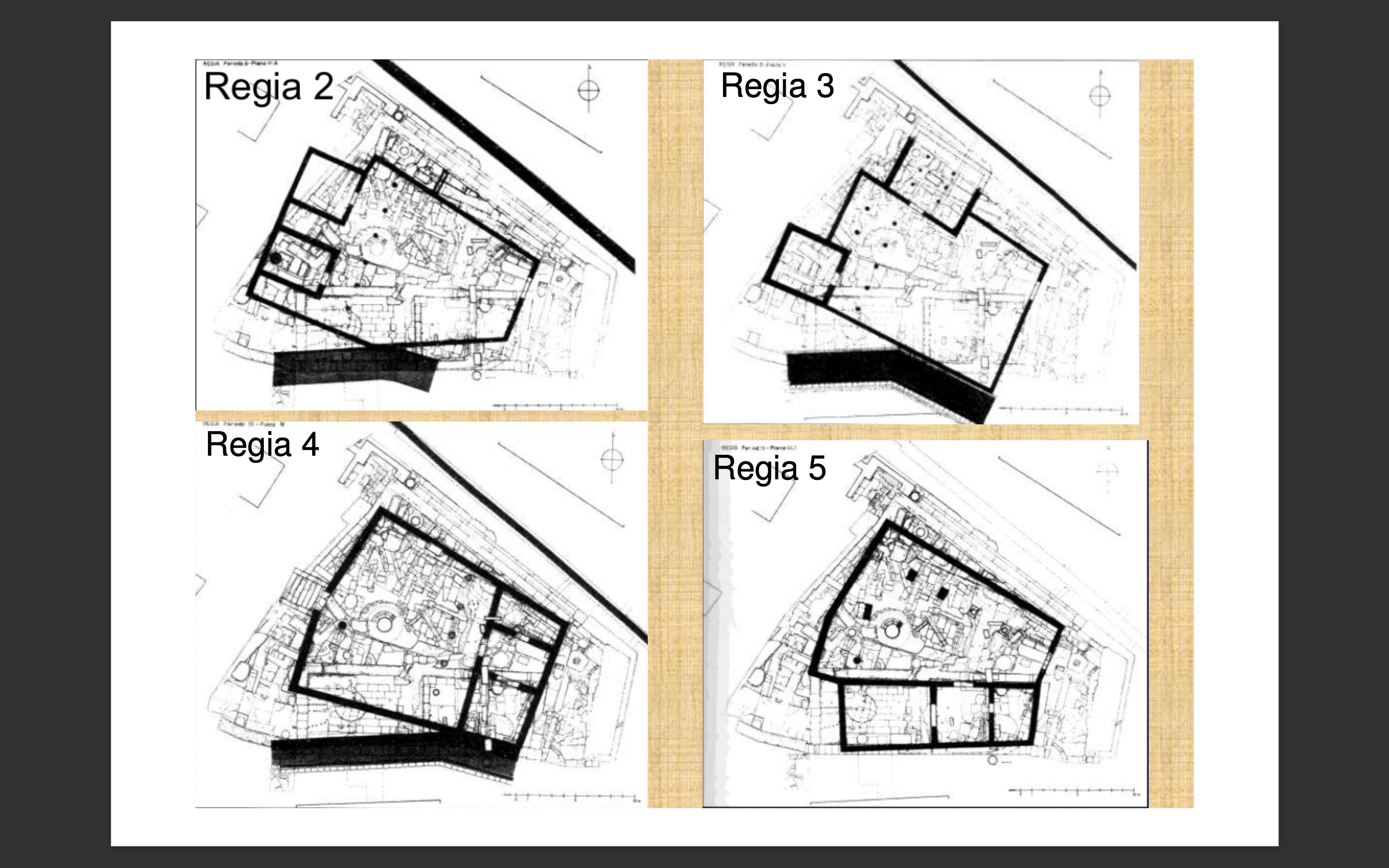 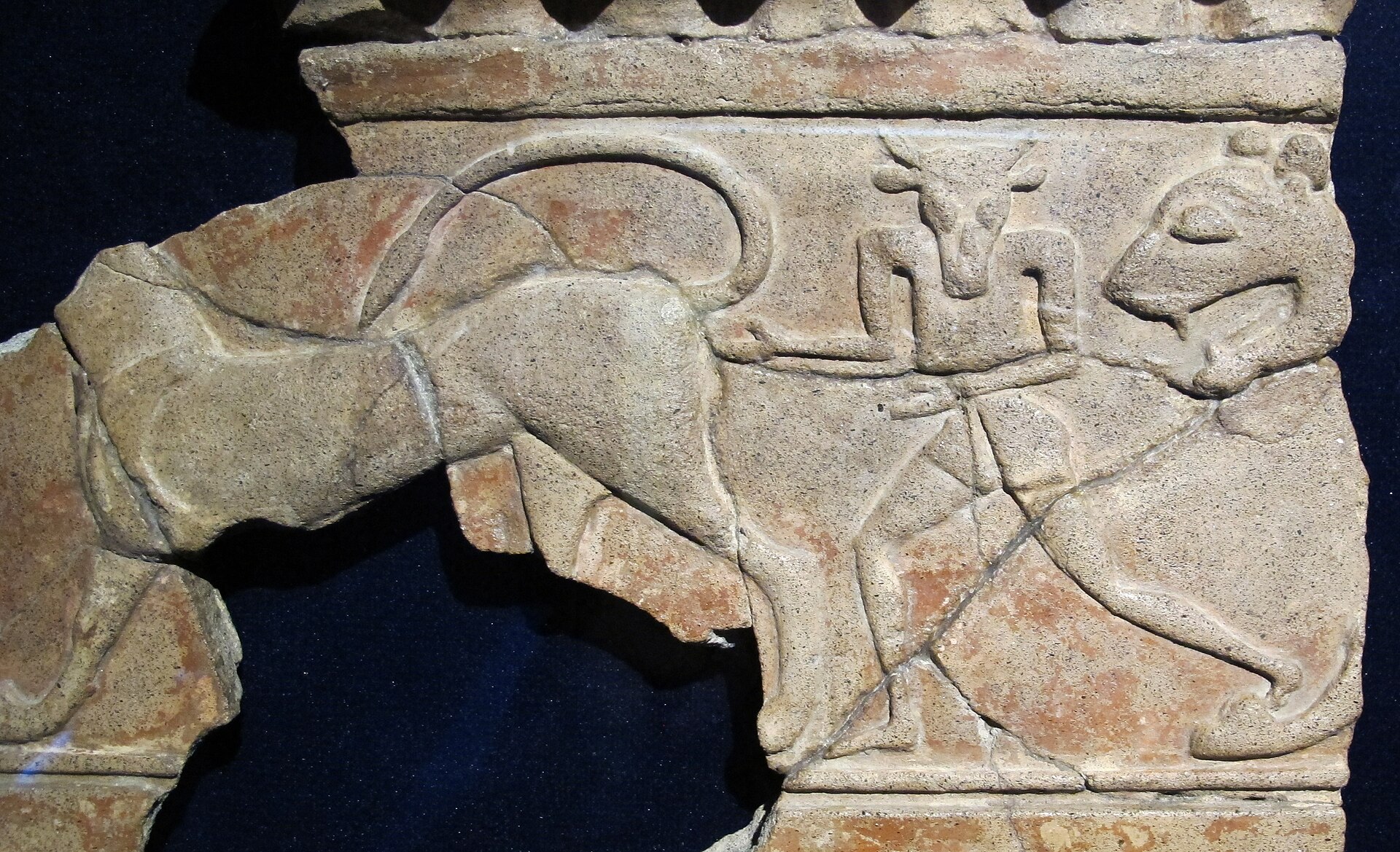 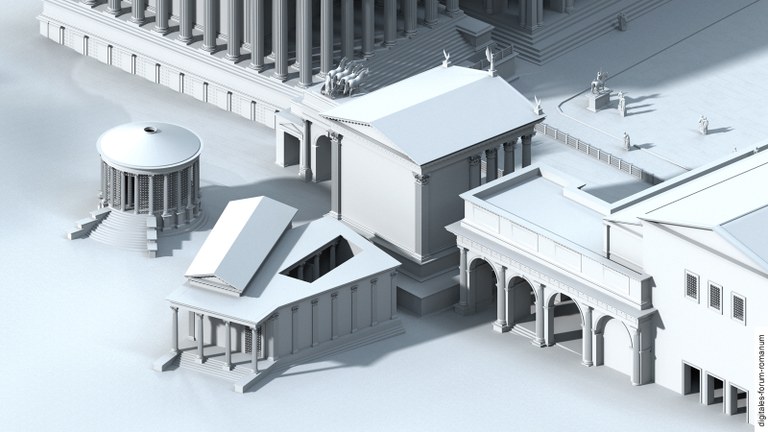 Fragment terakotového vlysu Minotaur se šelmami (600-550 BC)
Vestin chrám a dům Vestálek
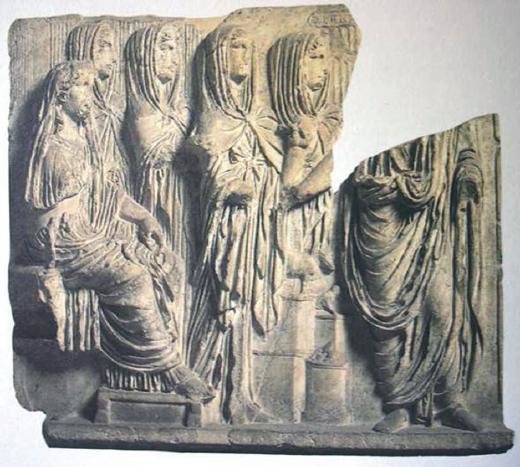 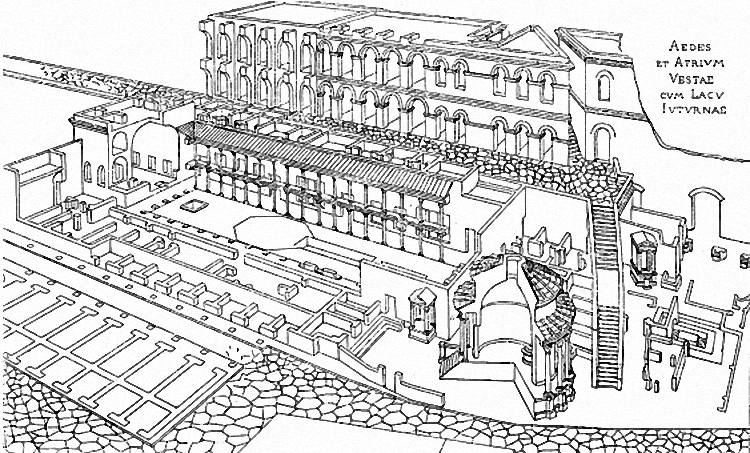 Vesta s Vestálkami, Sicílie 1. st. AD
Area sacra di Sant‘Omobono
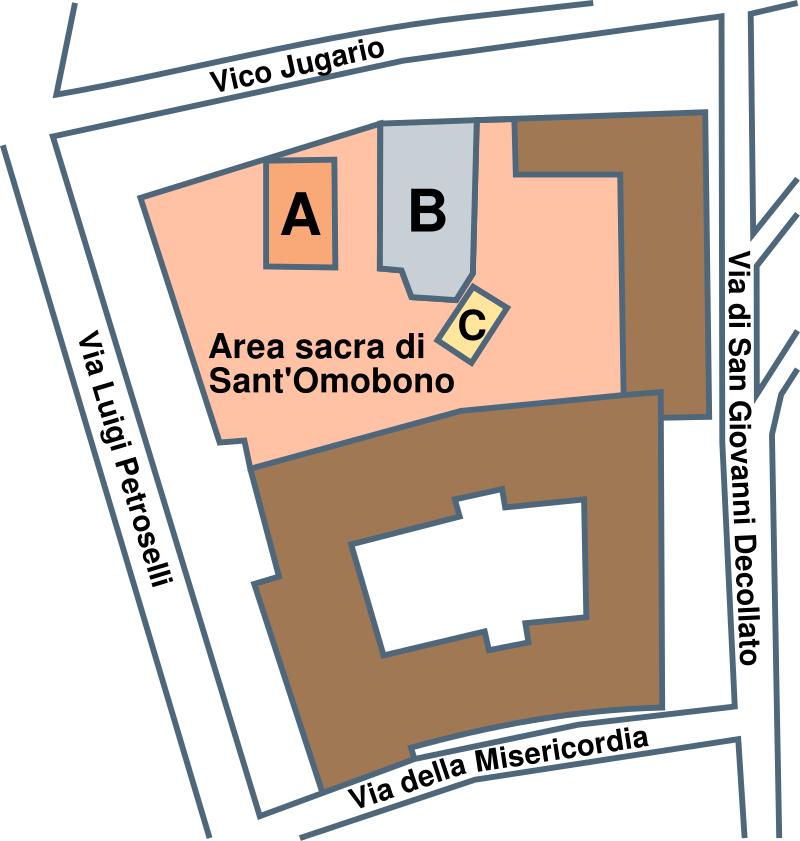 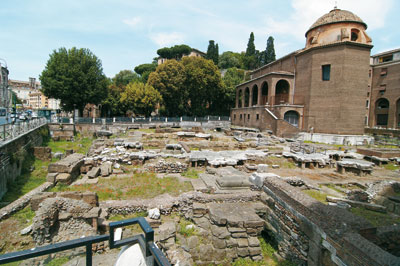 Oltář bez chrámu
První chrám (7./6. st. BC)
Přestavba
Rekonstrukce 
Nové dláždění – přestavba obou chrámů
Přestavba celé oblasti
Poslední přestavba Domitián + Hadrián
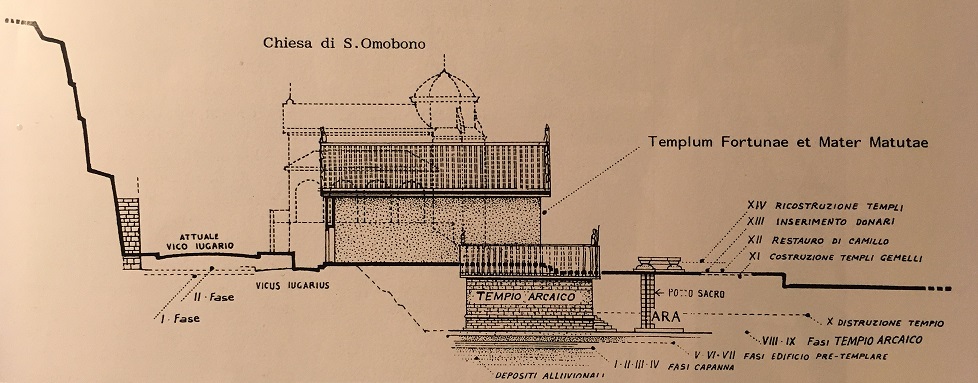 Fortuna a Mater Matuta
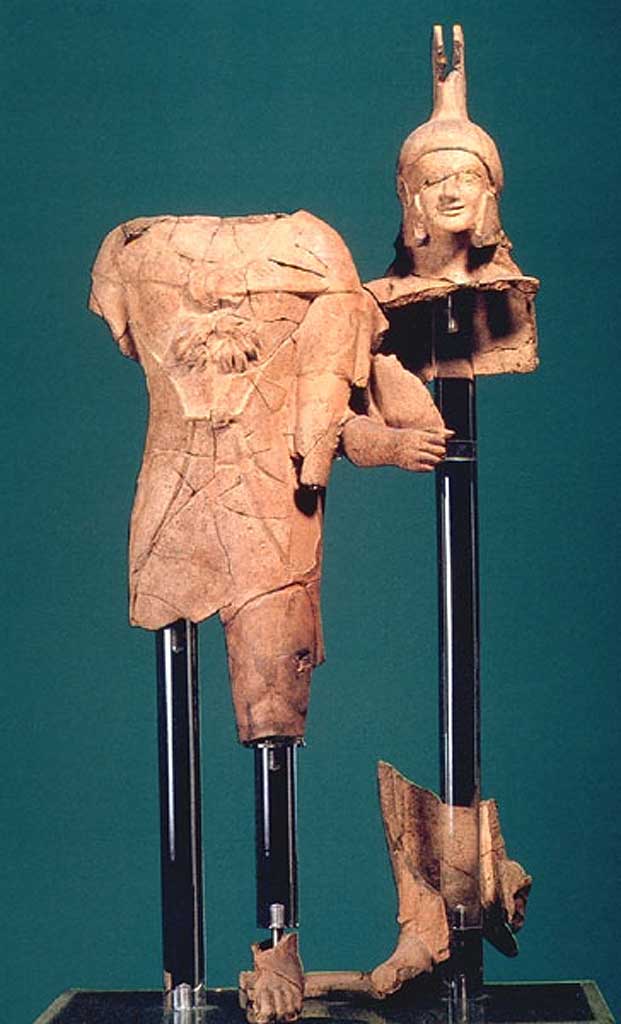 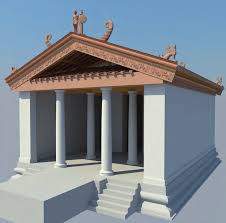 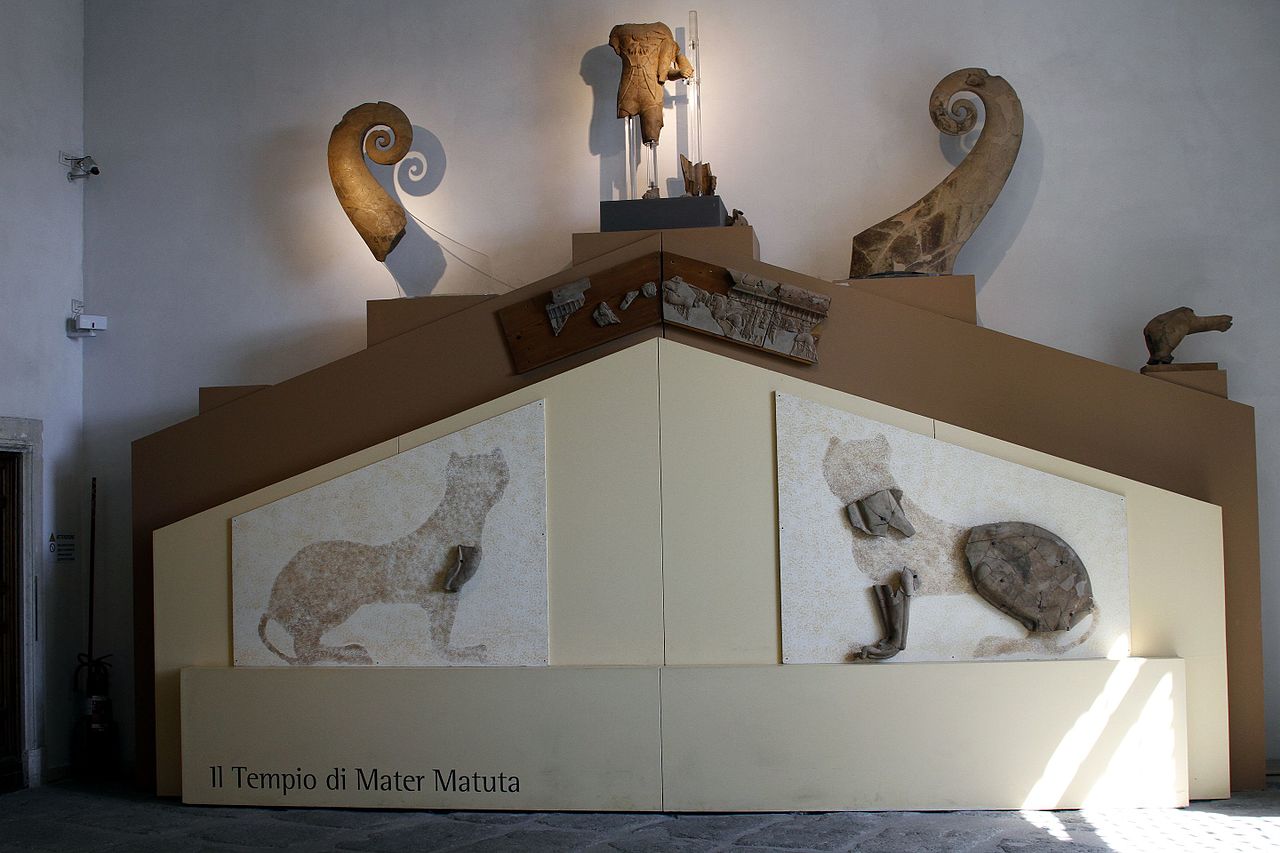 Chrám kapitolské triády -Iupiter, Iunona, Minerva
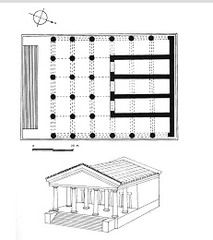 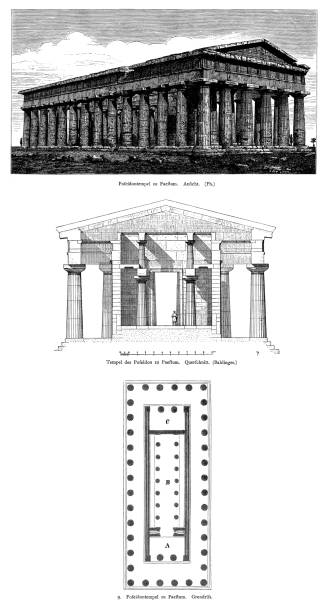 2. Héřin chrám (Poseidonův) Paestum (450 BC)
Chrám kapitolské triády, Řím (6. st. BC)
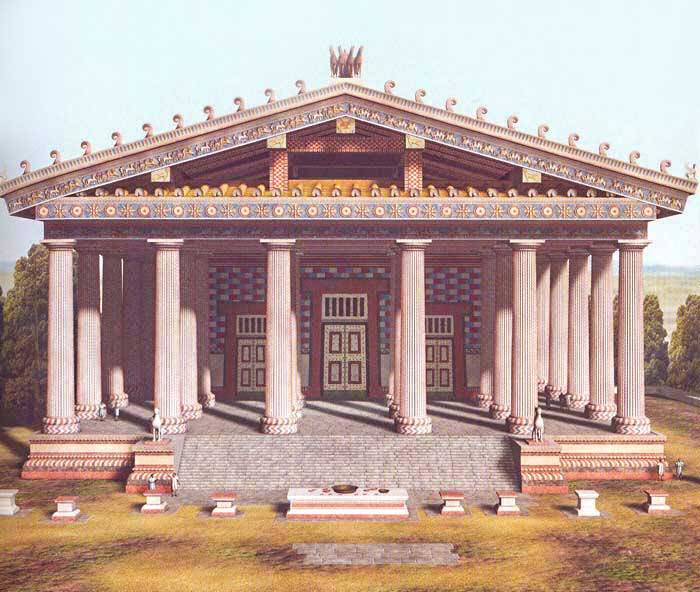 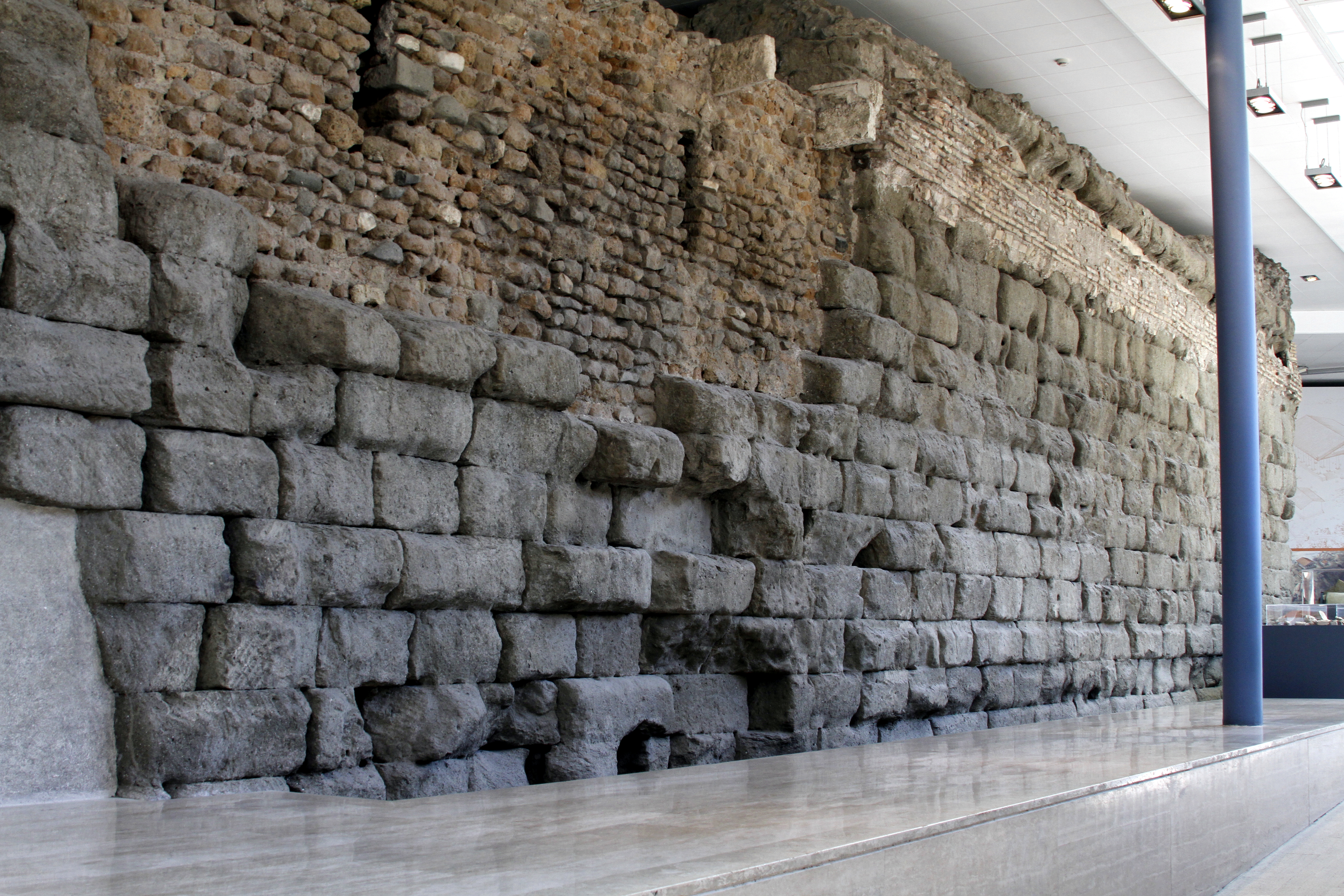 Chrám Diany na Aventinu
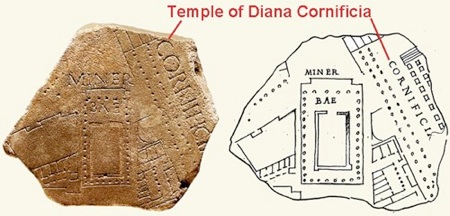 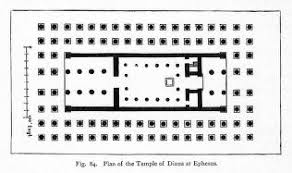 Plán chrámu Artemis v Efezu
Zlatá spona z Praeneste
MANIOS MED FHEFHAKED NVMASIOI 
= Manius me fecit Numerio
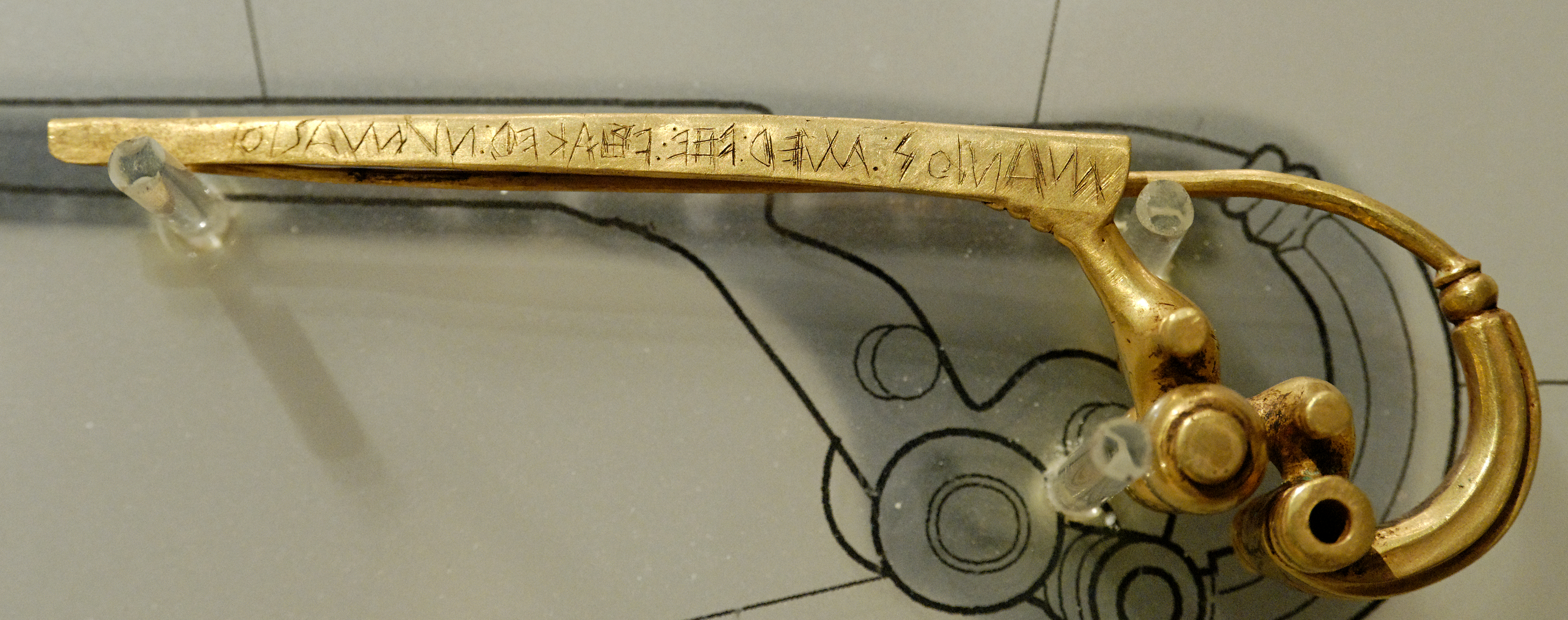 Děkuji za pozornost